Instrucciones
Las diapositivas que encontrarás en esta plantilla funcionan como cupones de descuento que puedes compartir con tus clientes para fidelizarlos.
Los descuentos comienzan en el 5% y van aumentando hasta llegar al 90%. Tan solo tienes que personalizarlos con el logo de tu marca para utilizarlos. Una vez hecho esto, dirígete al menú «Archivo», y en la opción «Descargar» selecciona el formato de imagen (png o jpg).
También tienes la alternativa de compartir con tus clientes una plantilla con varios cupones de descuento, la cual encontrarás al final del documento.
5 %
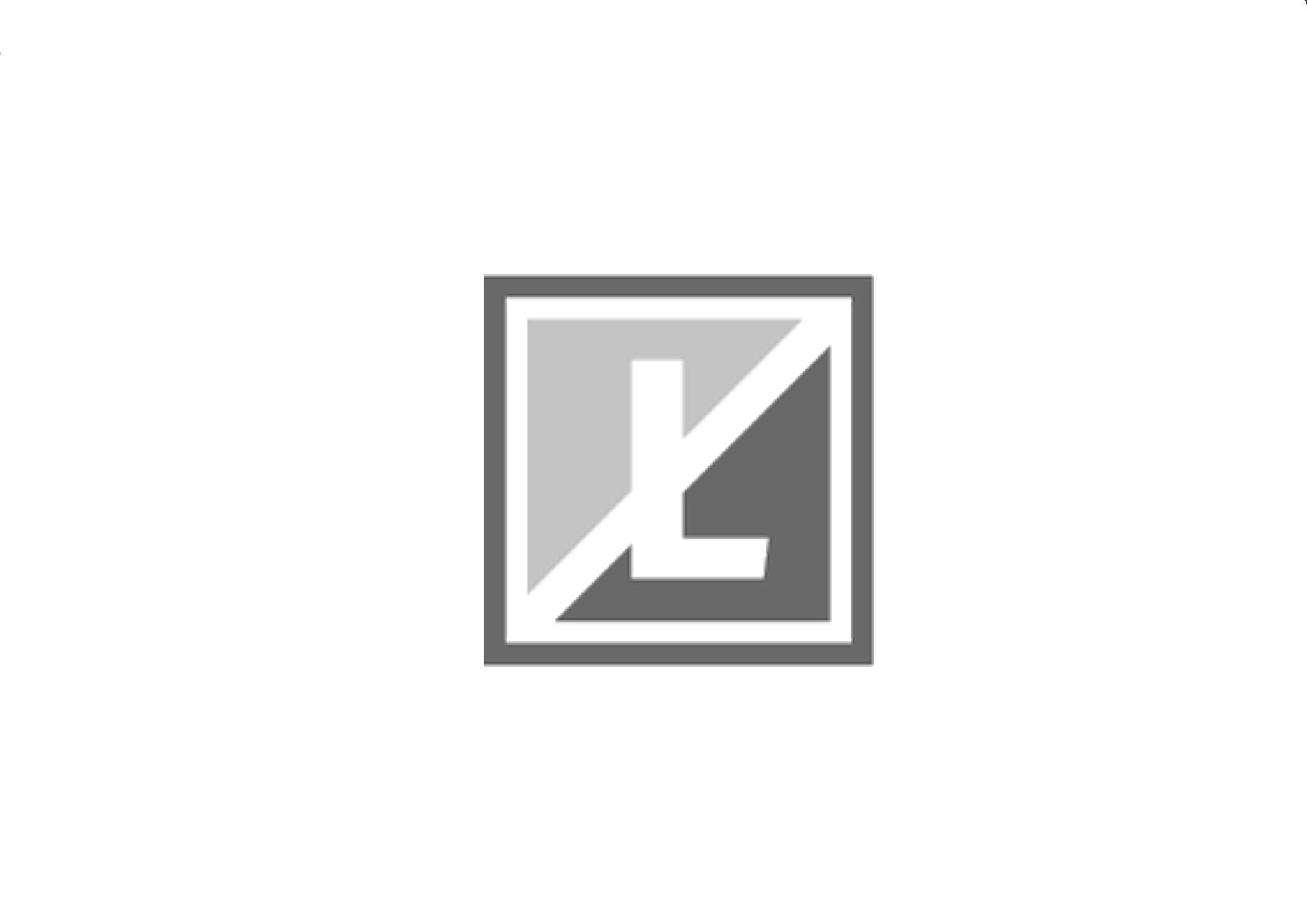 Logo 
de la empresa
Presenta este cupón y tendrás el descuento que aquí aparece.
10 %
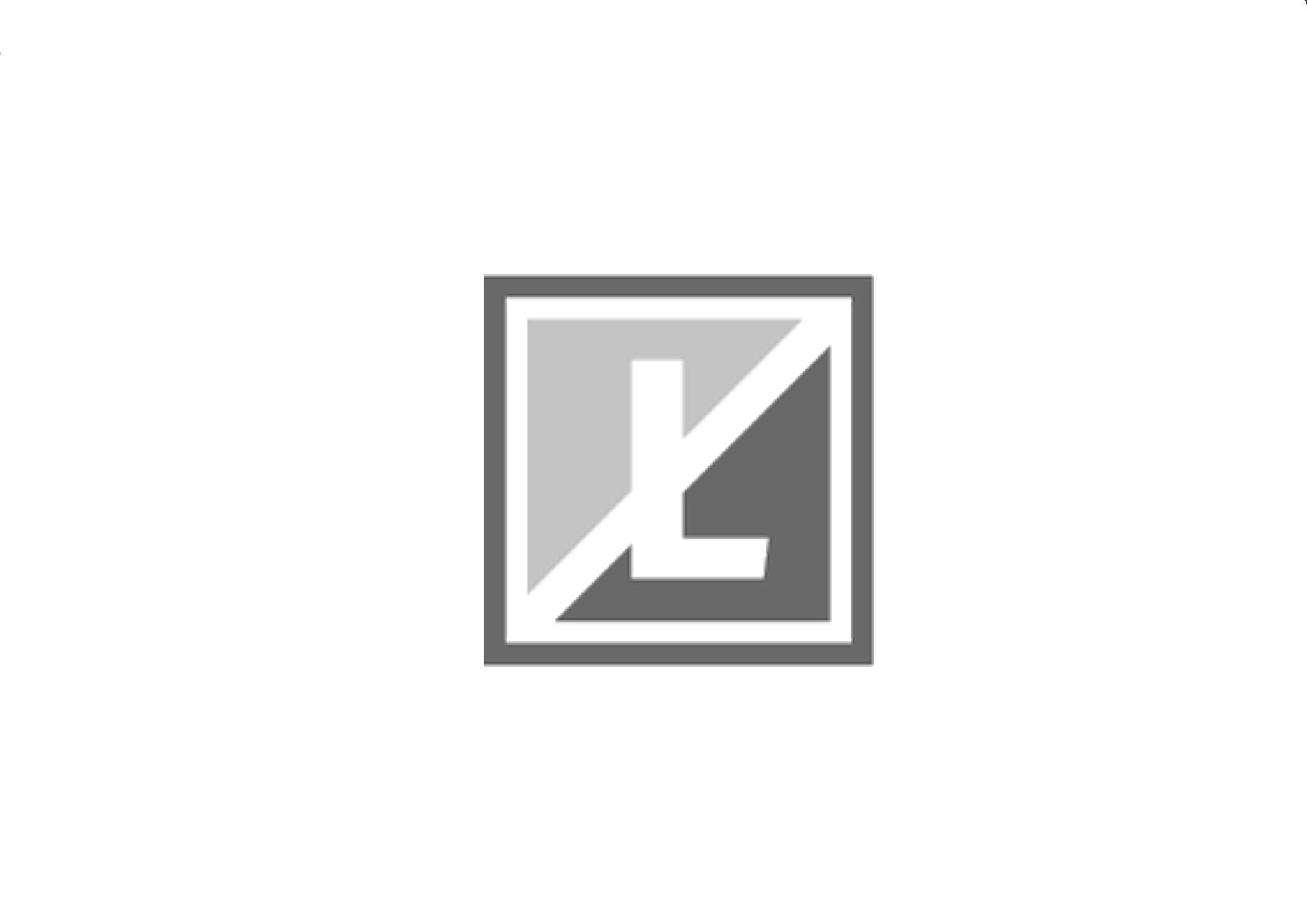 Logo 
de la empresa
Presenta este cupón y tendrás el descuento que aquí aparece.
15 %
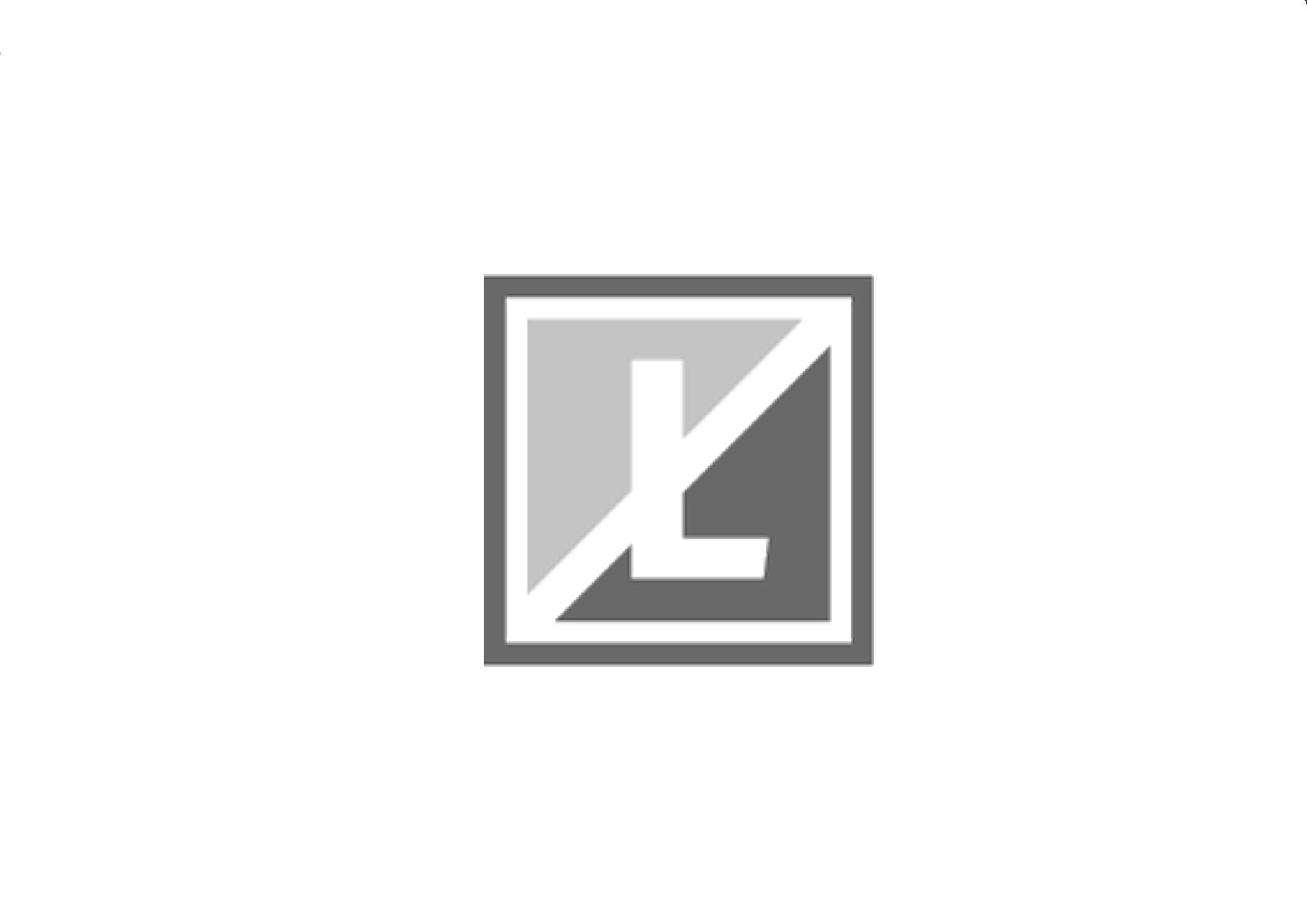 Logo 
de la empresa
Presenta este cupón y tendrás el descuento que aquí aparece.
20 %
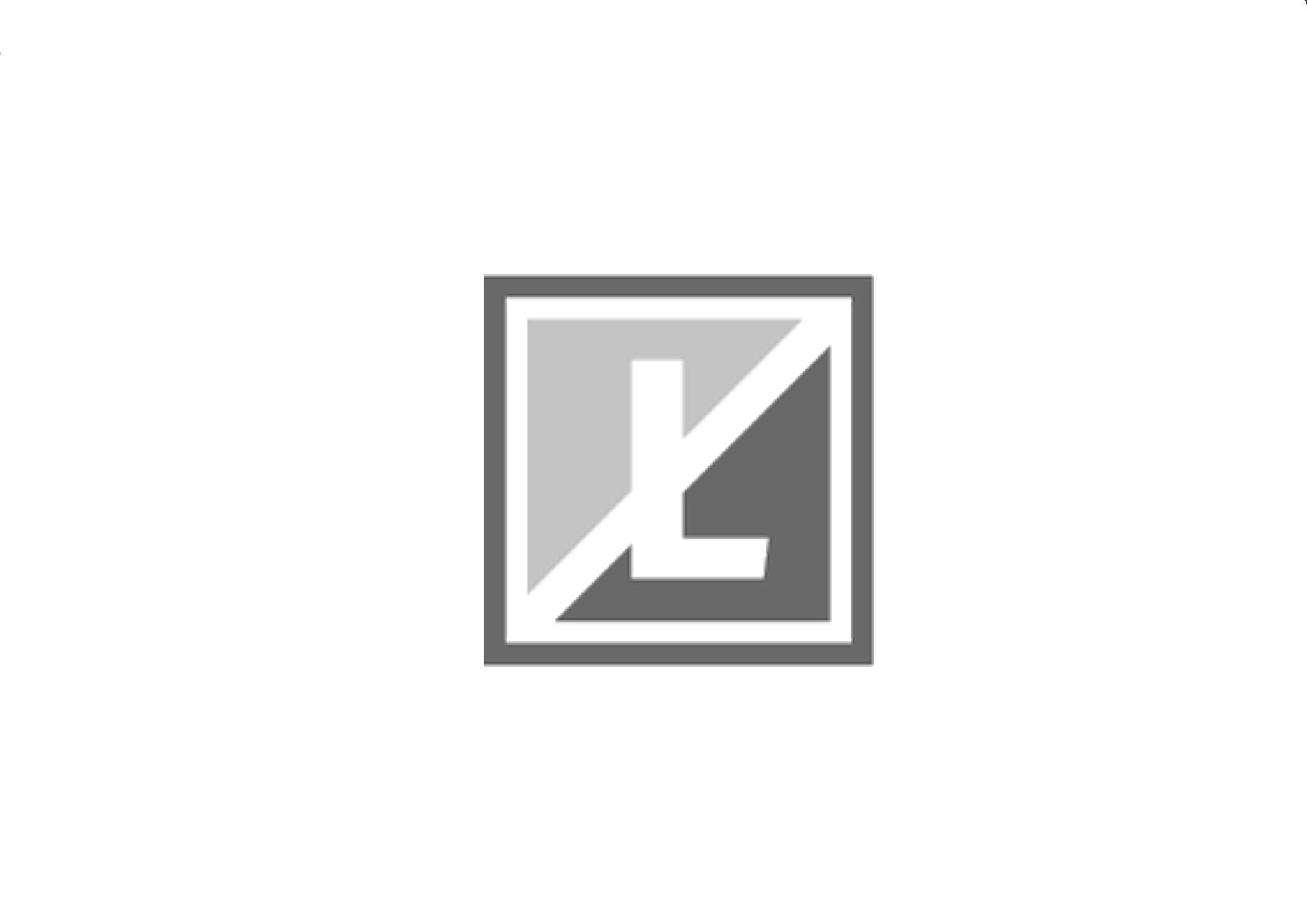 Logo 
de la empresa
Presenta este cupón y tendrás el descuento que aquí aparece.
25 %
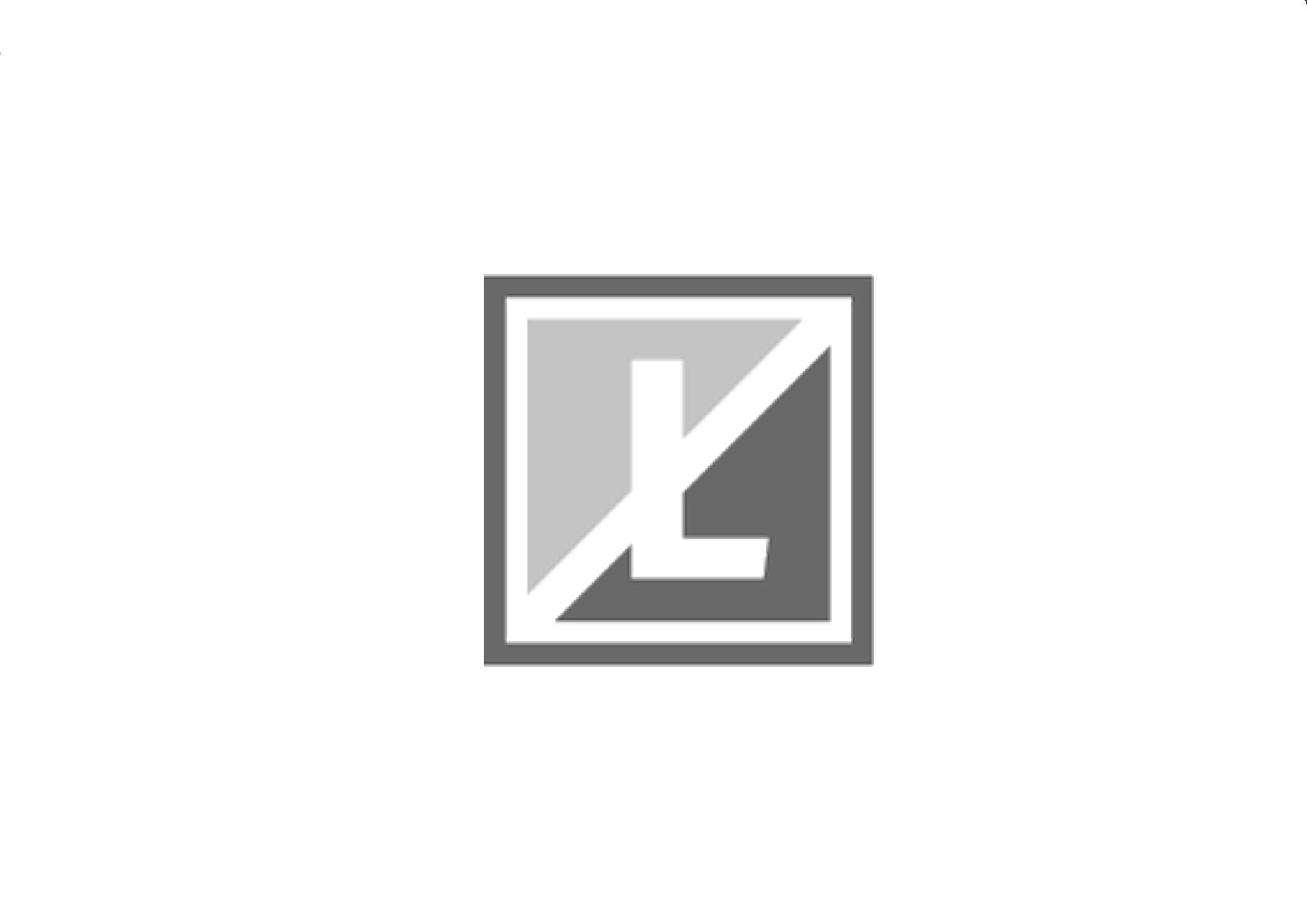 Logo 
de la empresa
Presenta este cupón y tendrás el descuento que aquí aparece.
30 %
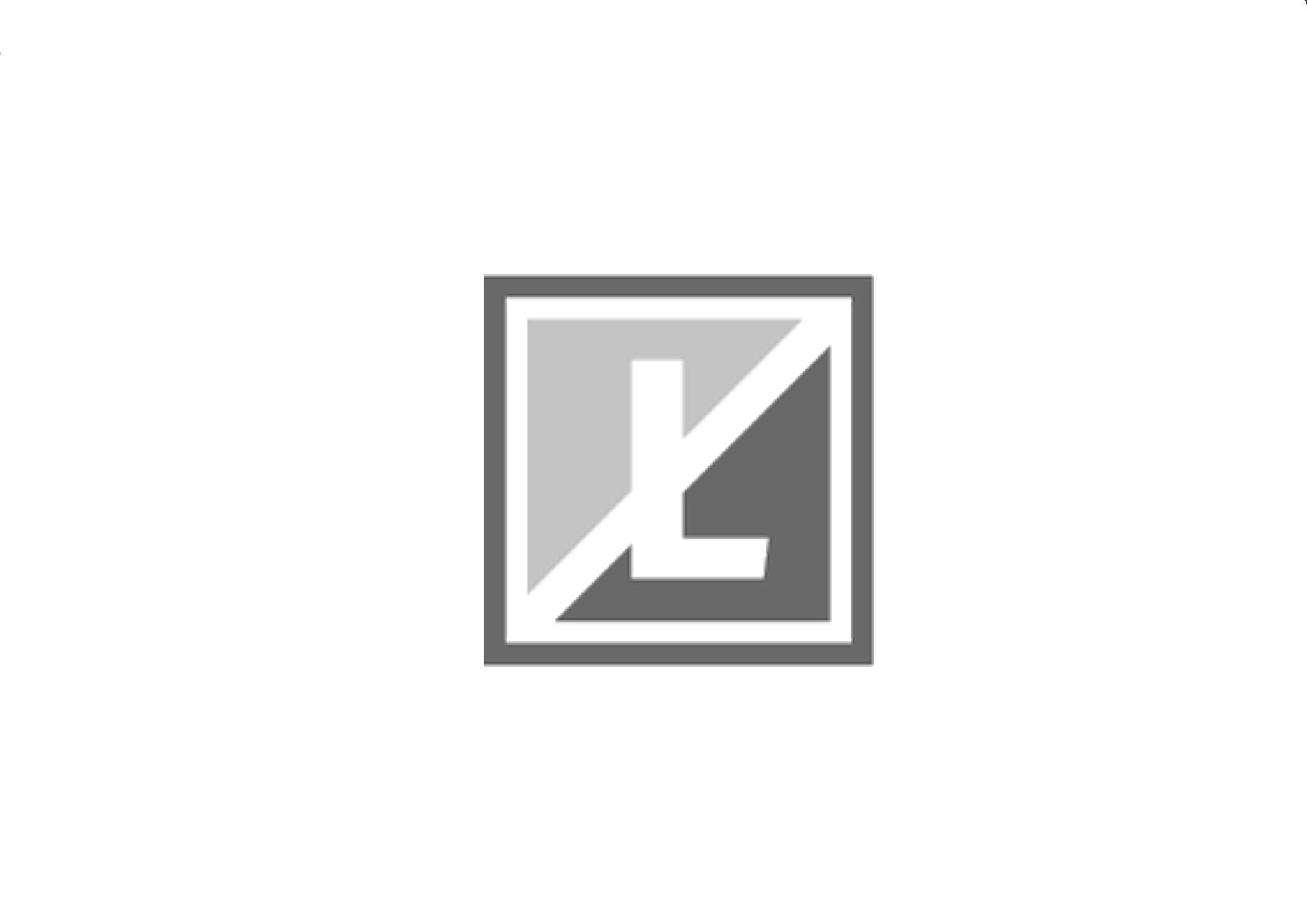 Logo 
de la empresa
Presenta este cupón y tendrás el descuento que aquí aparece.
35 %
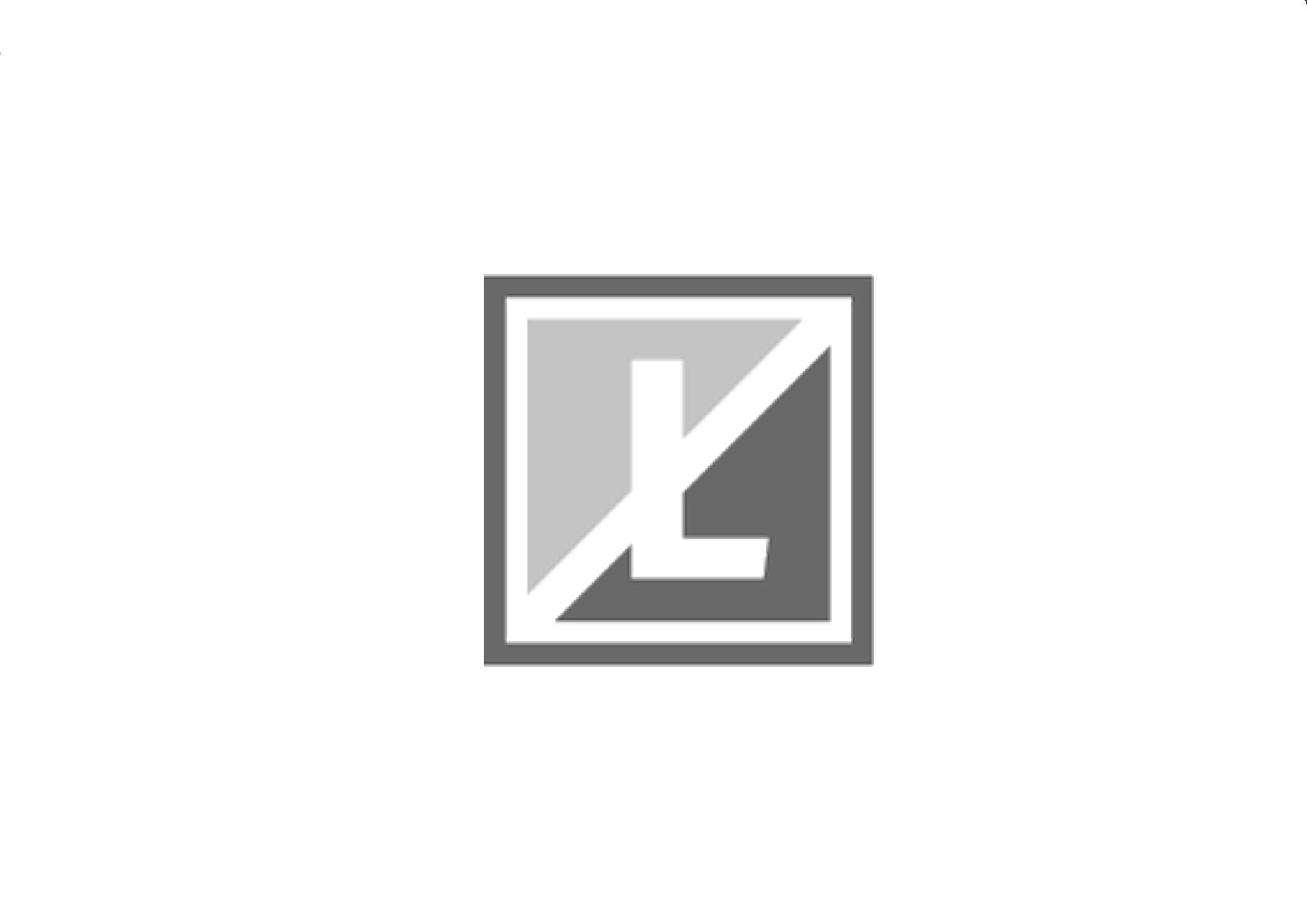 Logo 
de la empresa
Presenta este cupón y tendrás el descuento que aquí aparece.
40 %
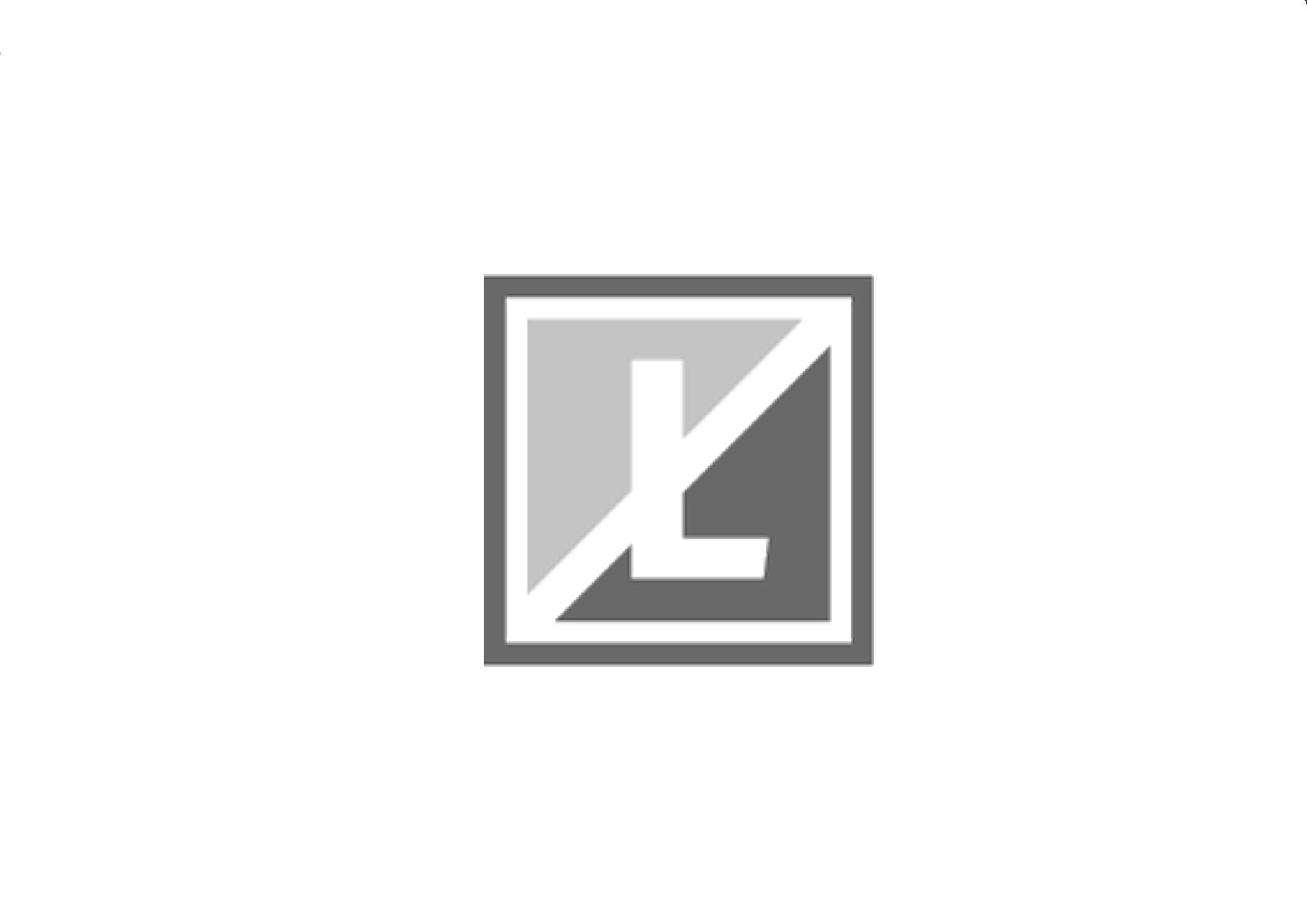 Logo 
de la empresa
Presenta este cupón y tendrás el descuento que aquí aparece.
45 %
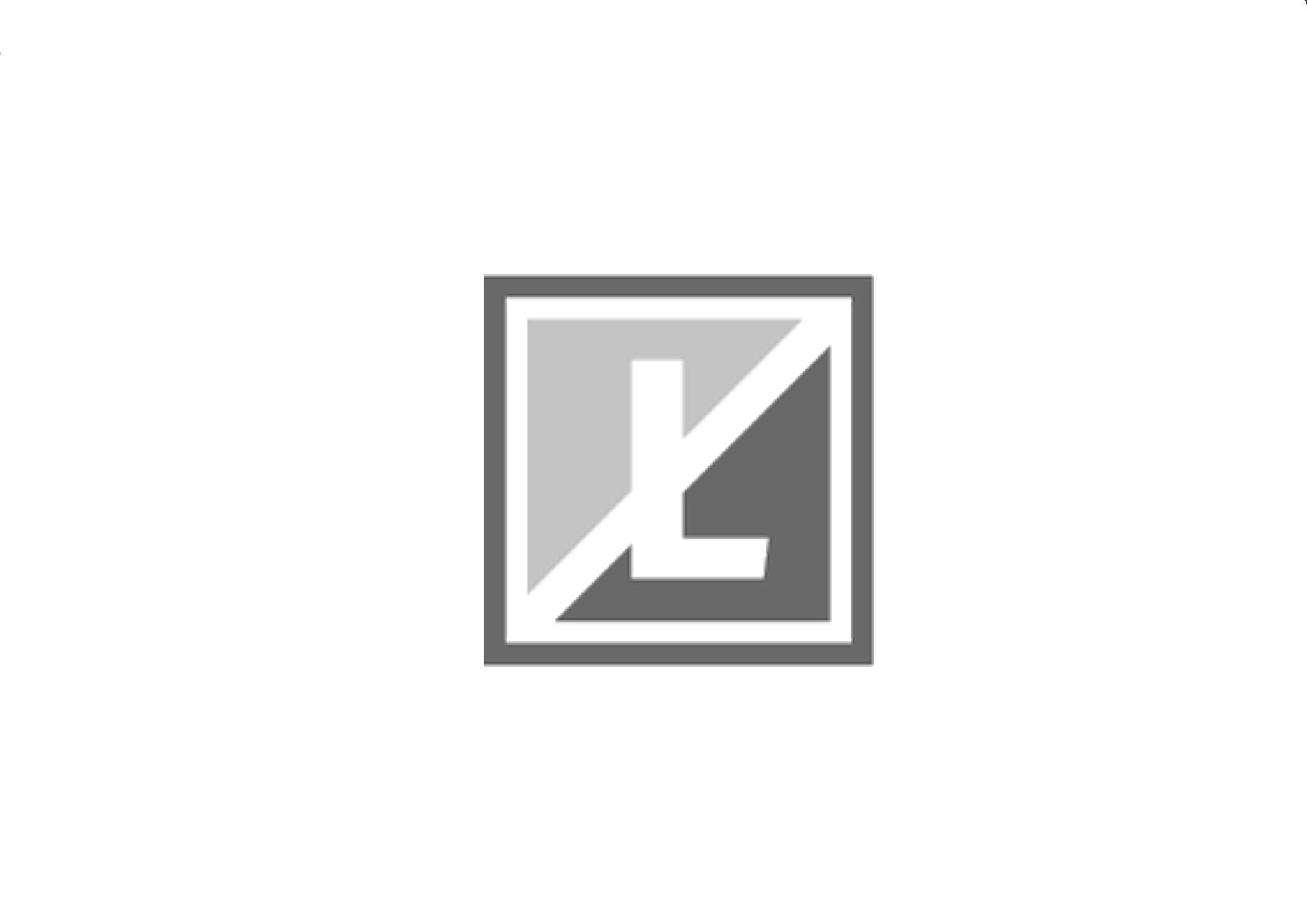 Logo 
de la empresa
Presenta este cupón y tendrás el descuento que aquí aparece.
50 %
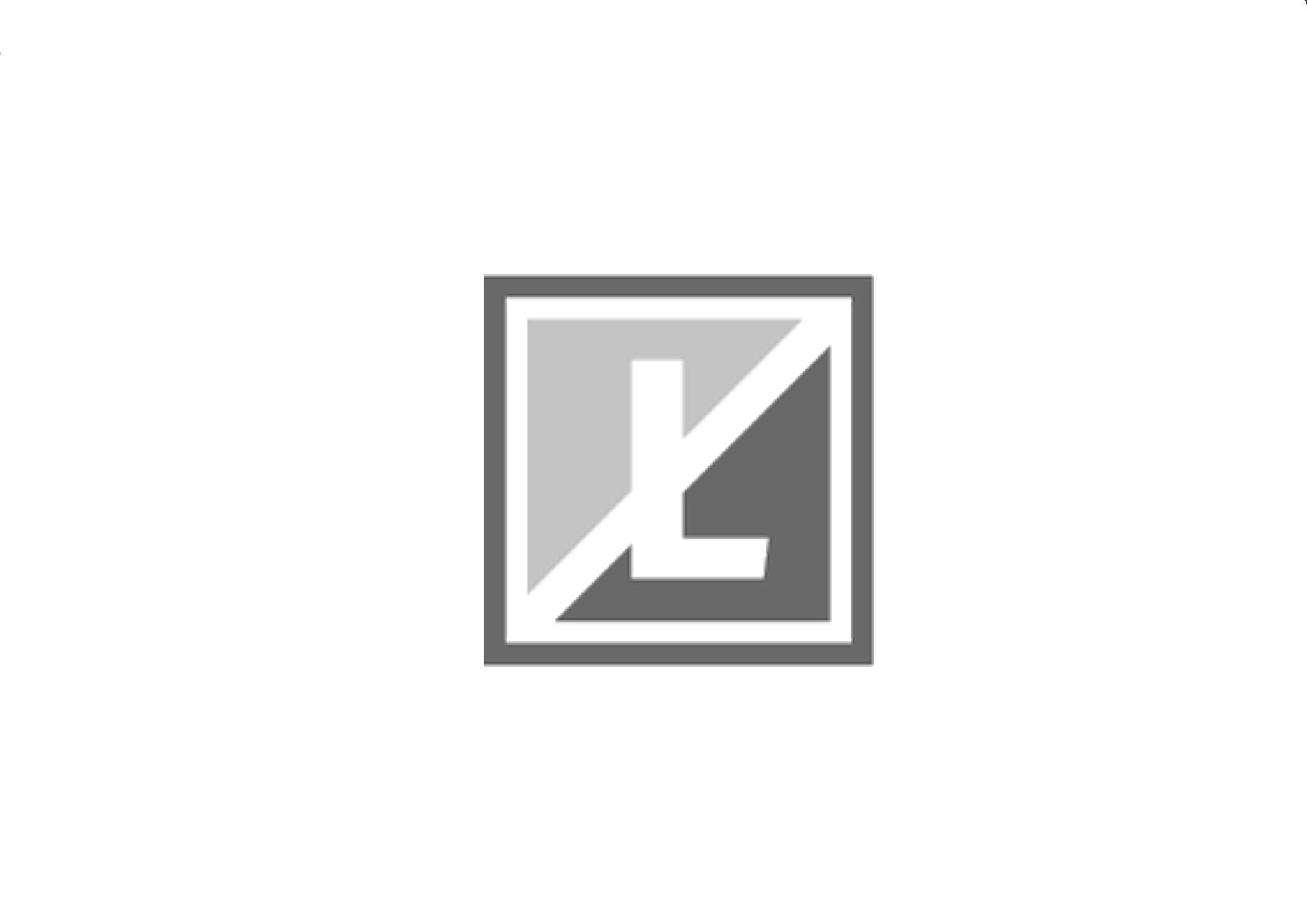 Logo 
de la empresa
Presenta este cupón y tendrás el descuento que aquí aparece.
55 %
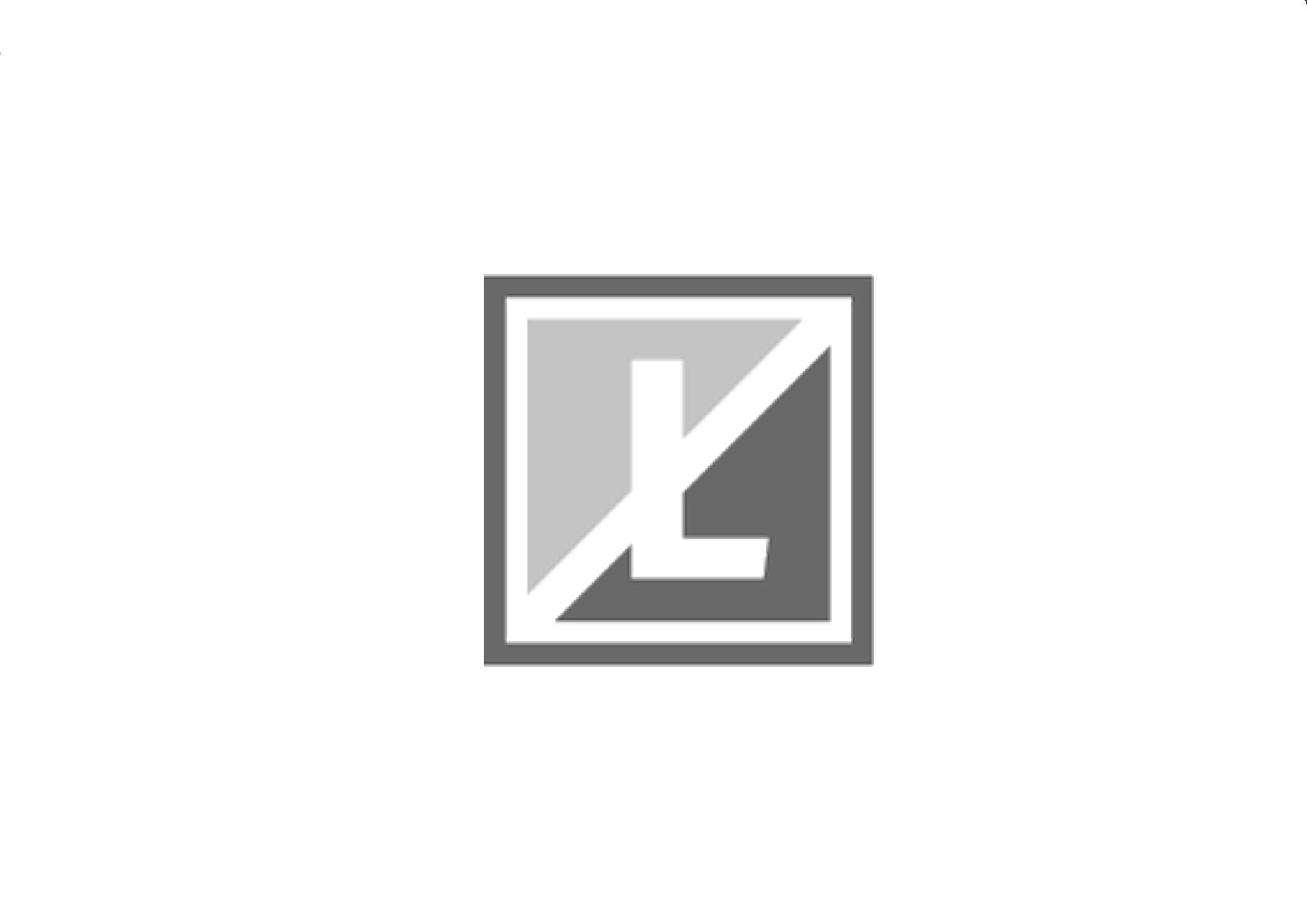 Logo 
de la empresa
Presenta este cupón y tendrás el descuento que aquí aparece.
60 %
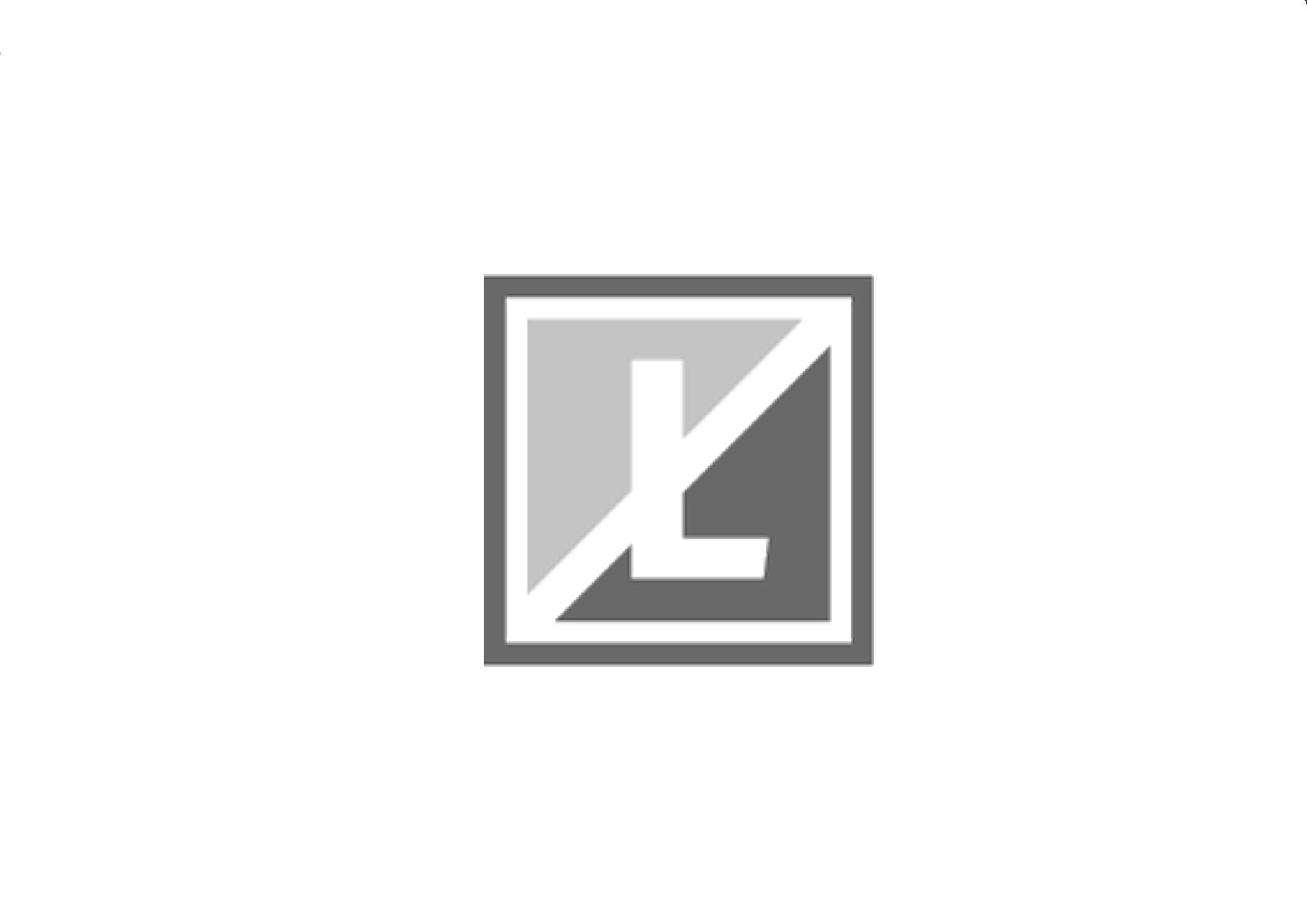 Logo 
de la empresa
Presenta este cupón y tendrás el descuento que aquí aparece.
65 %
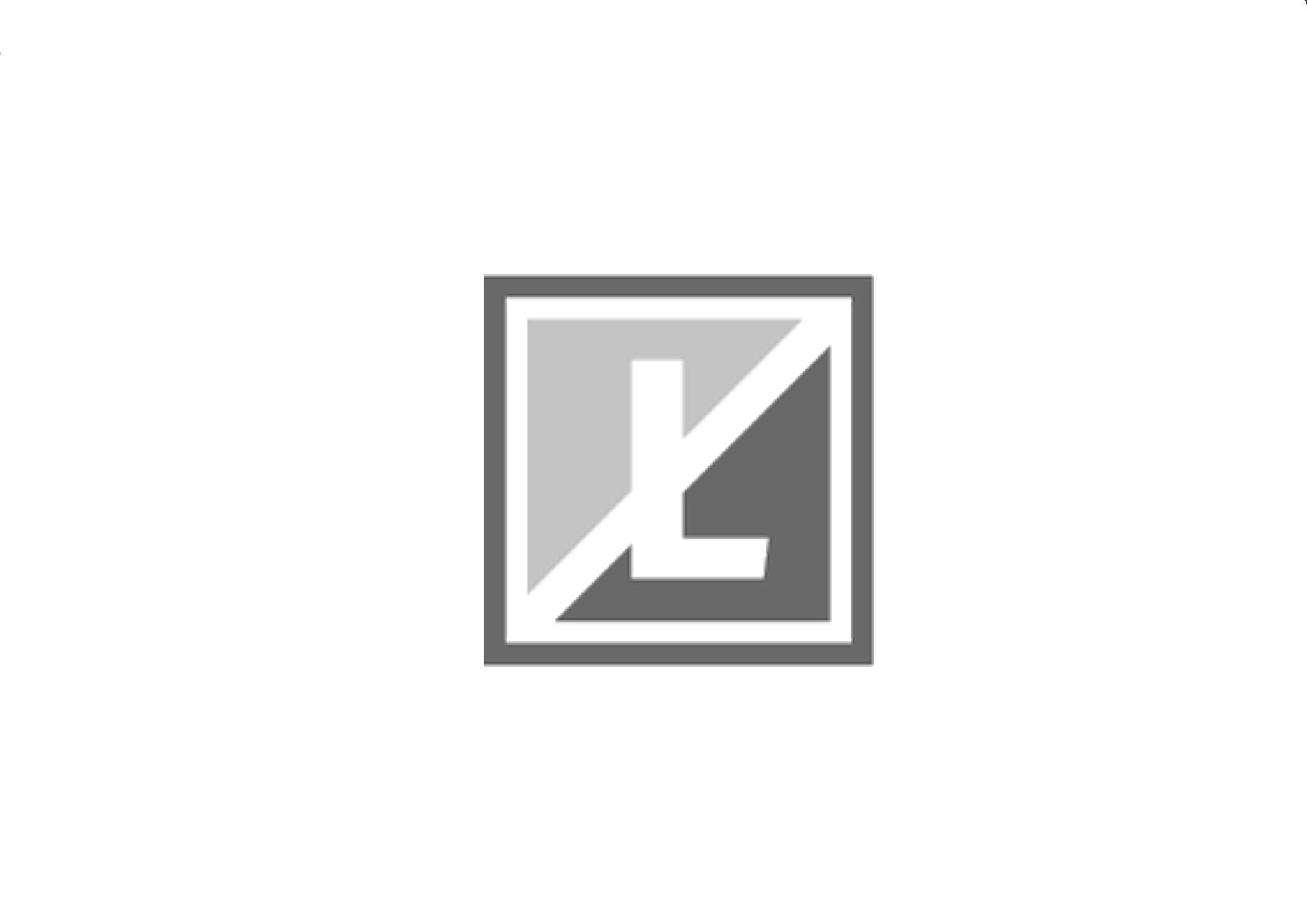 Logo 
de la empresa
Presenta este cupón y tendrás el descuento que aquí aparece.
70 %
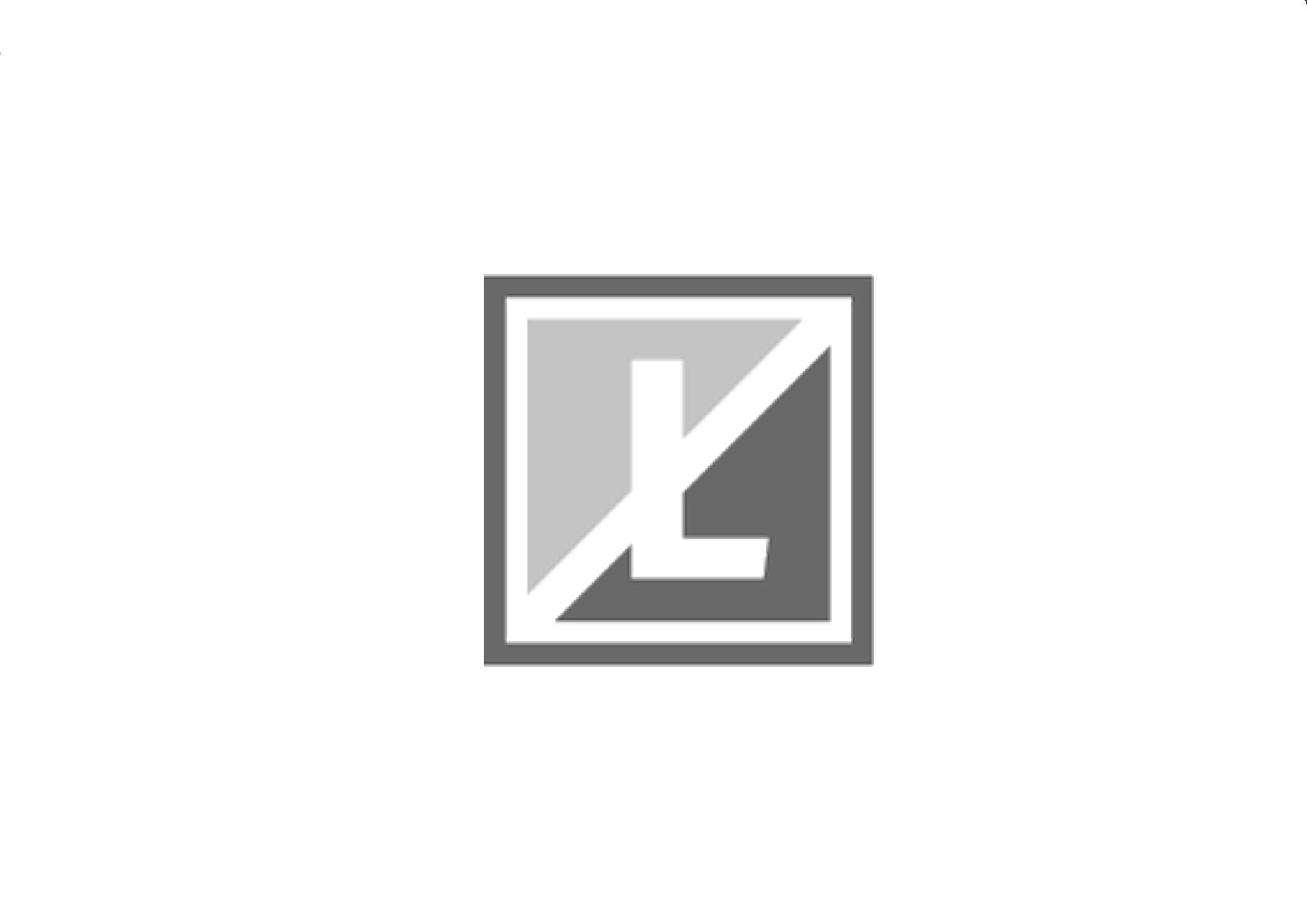 Logo 
de la empresa
Presenta este cupón y tendrás el descuento que aquí aparece.
75 %
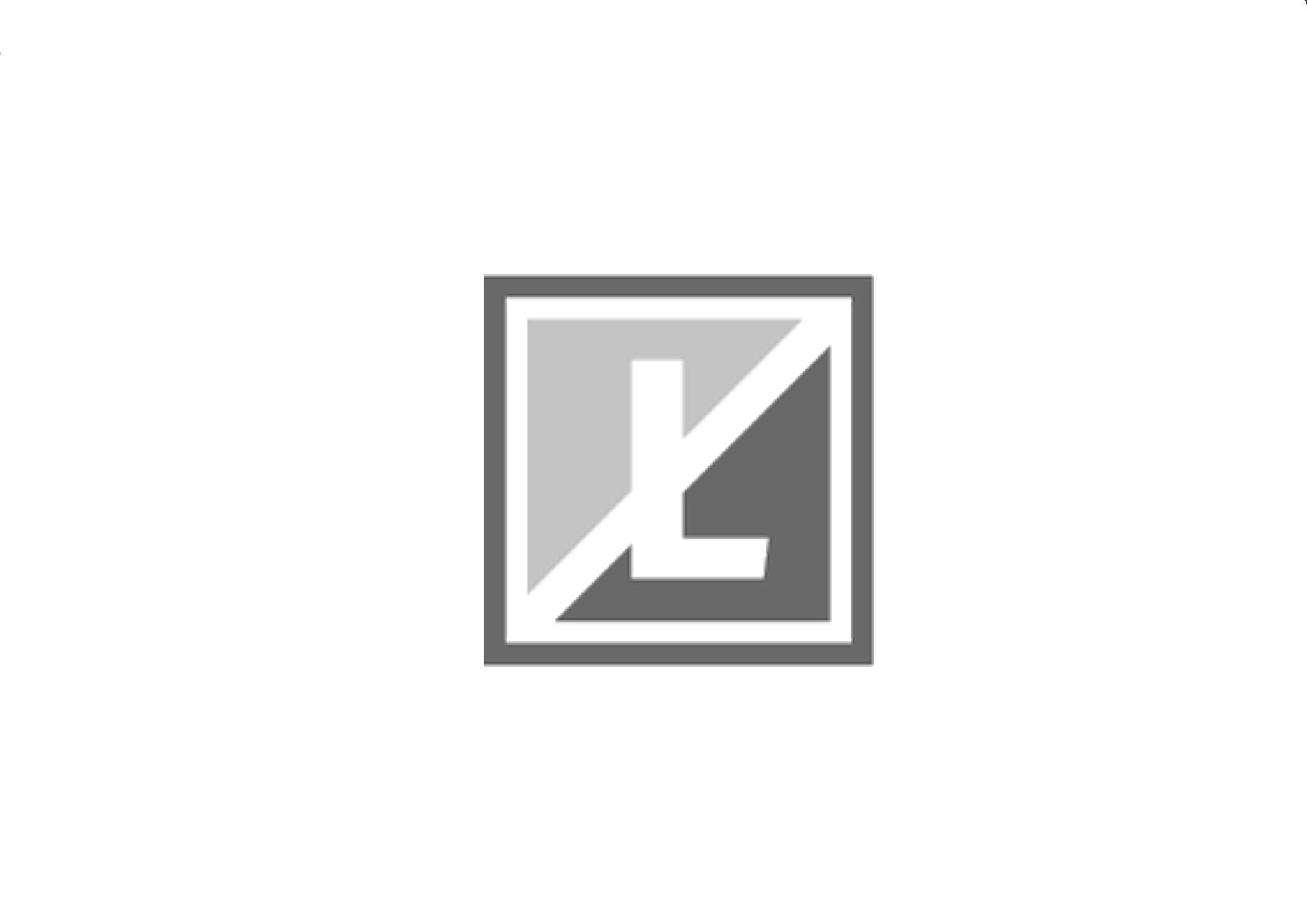 Logo 
de la empresa
Presenta este cupón y tendrás el descuento que aquí aparece.
80 %
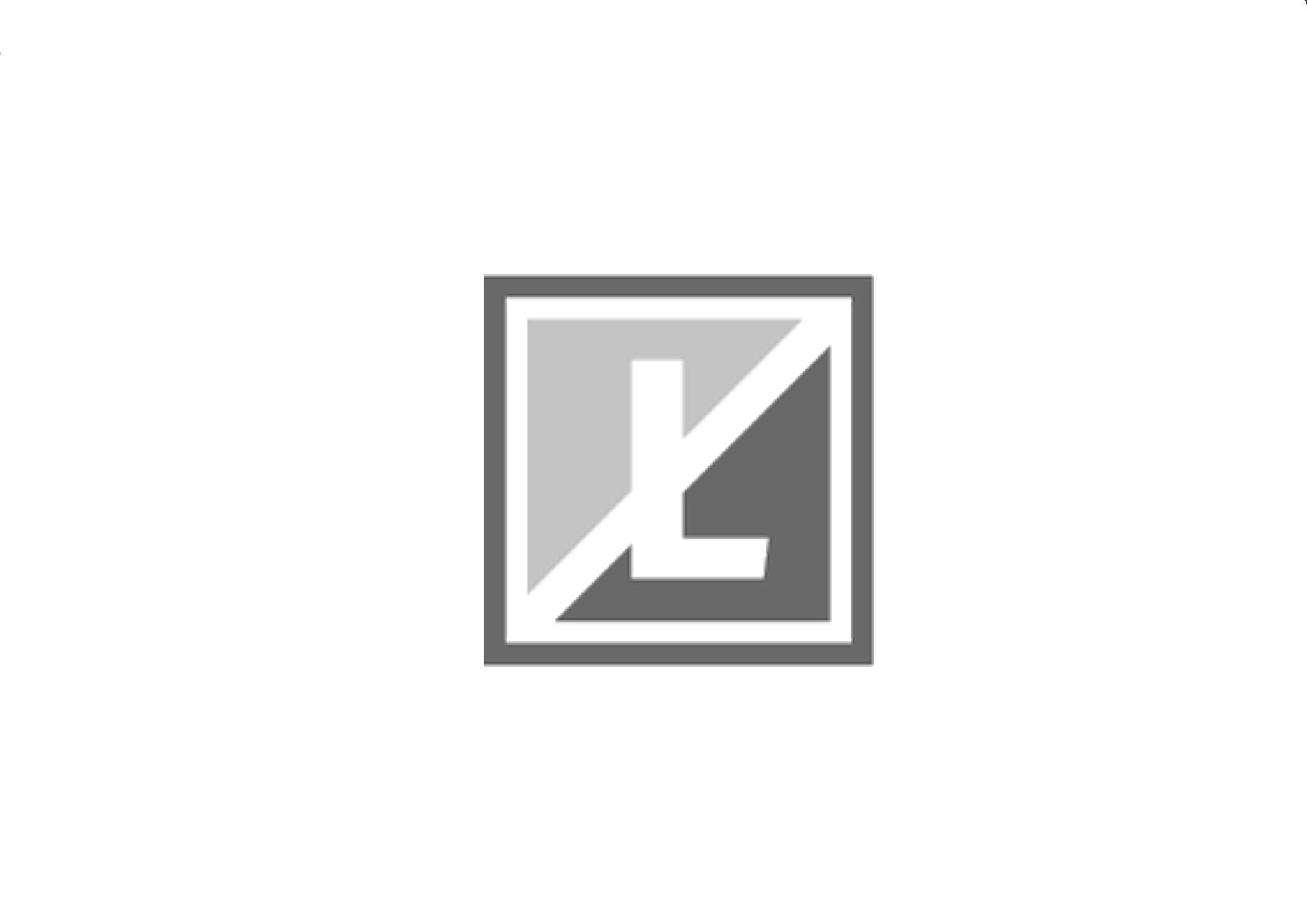 Logo 
de la empresa
Presenta este cupón y tendrás el descuento que aquí aparece.
85 %
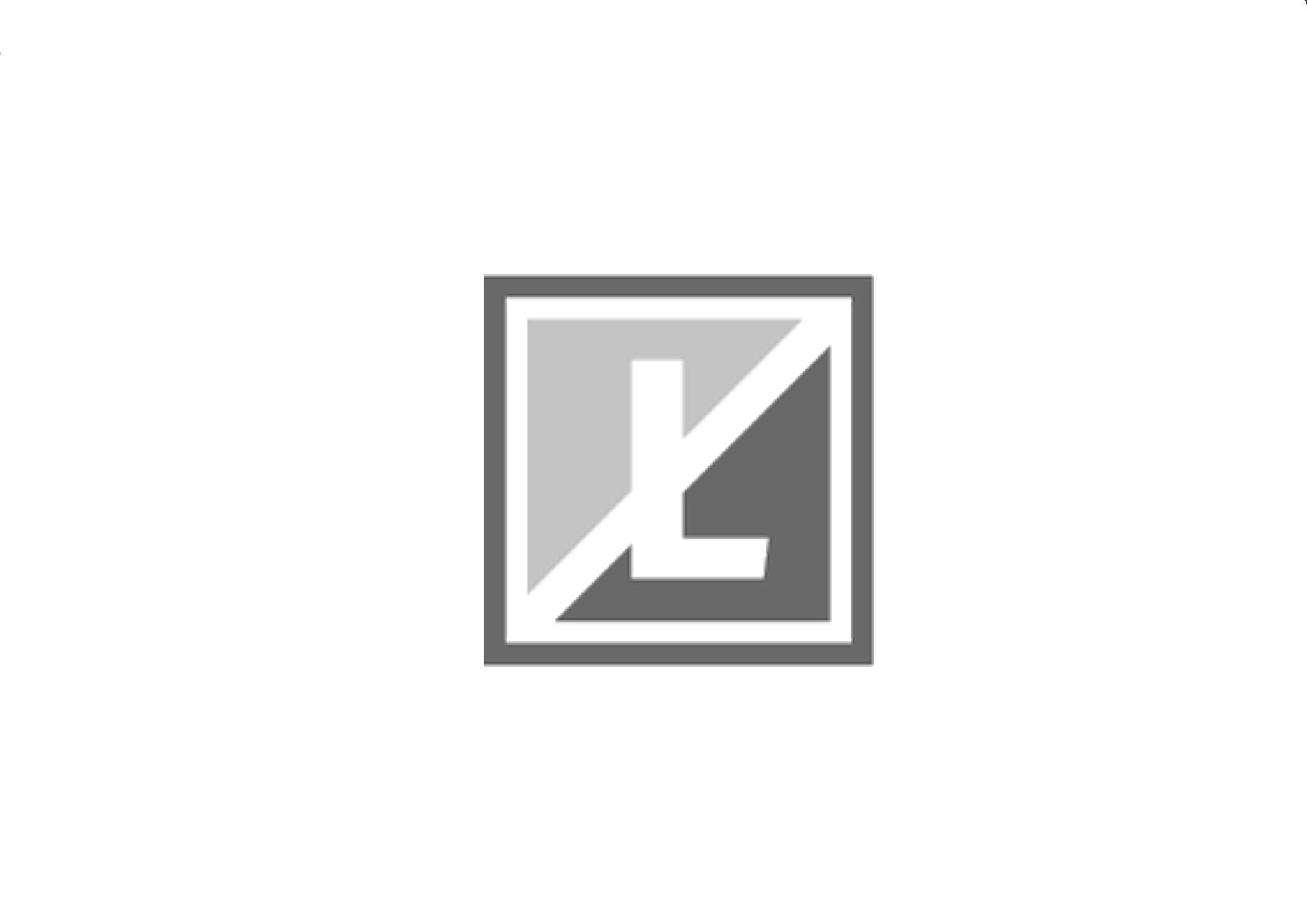 Logo 
de la empresa
Presenta este cupón y tendrás el descuento que aquí aparece.
90 %
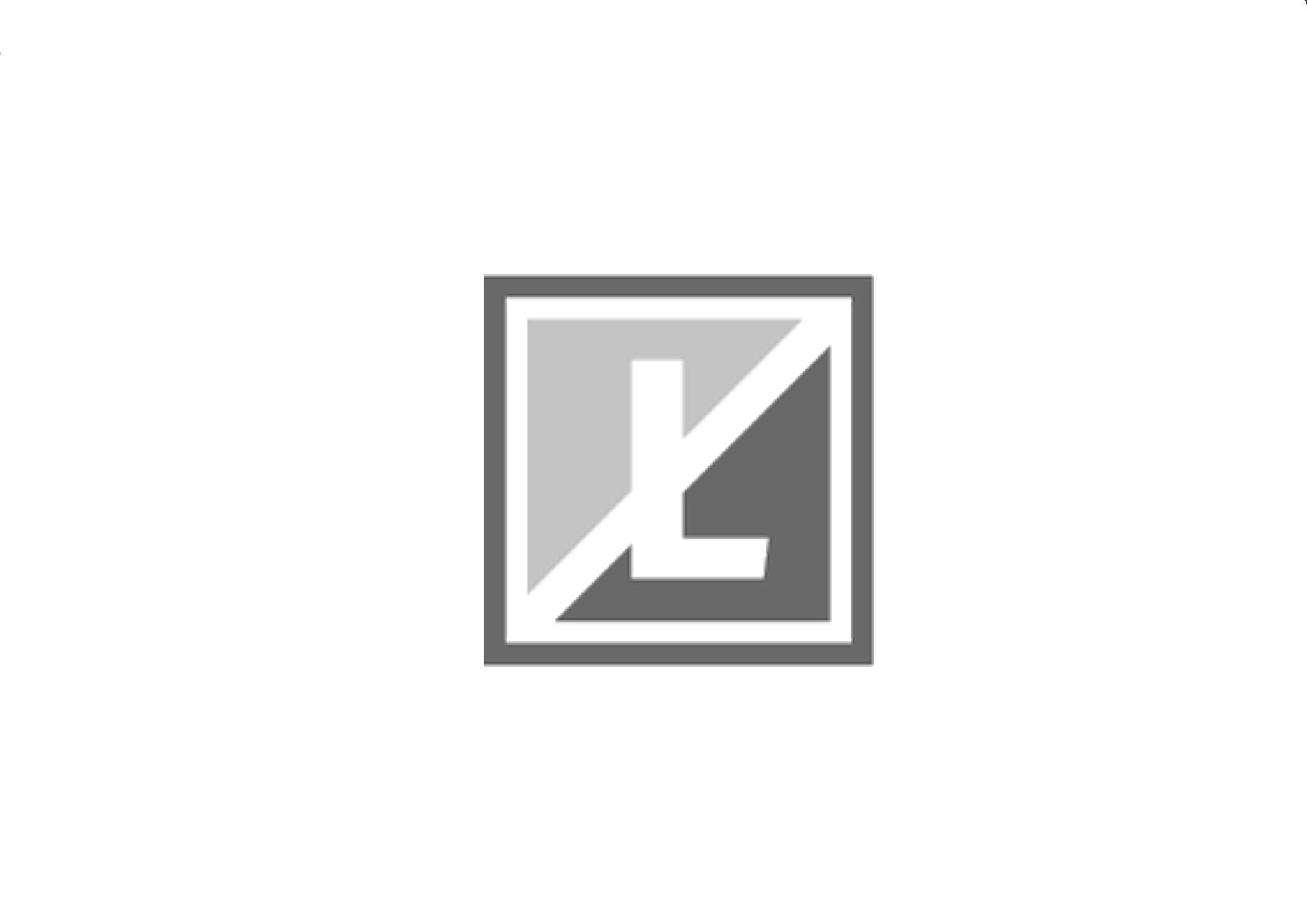 Logo 
de la empresa
Presenta este cupón y tendrás el descuento que aquí aparece.
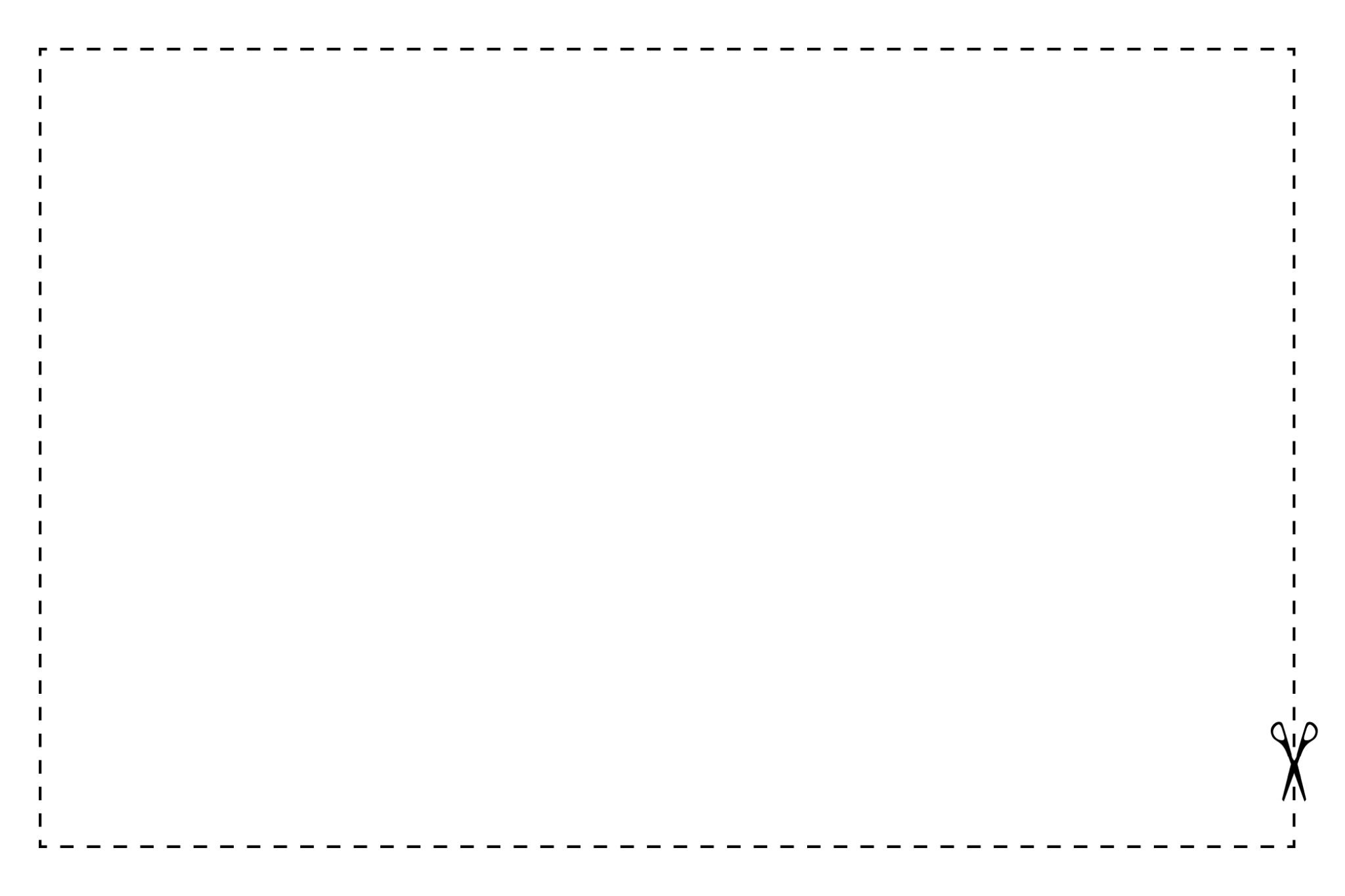 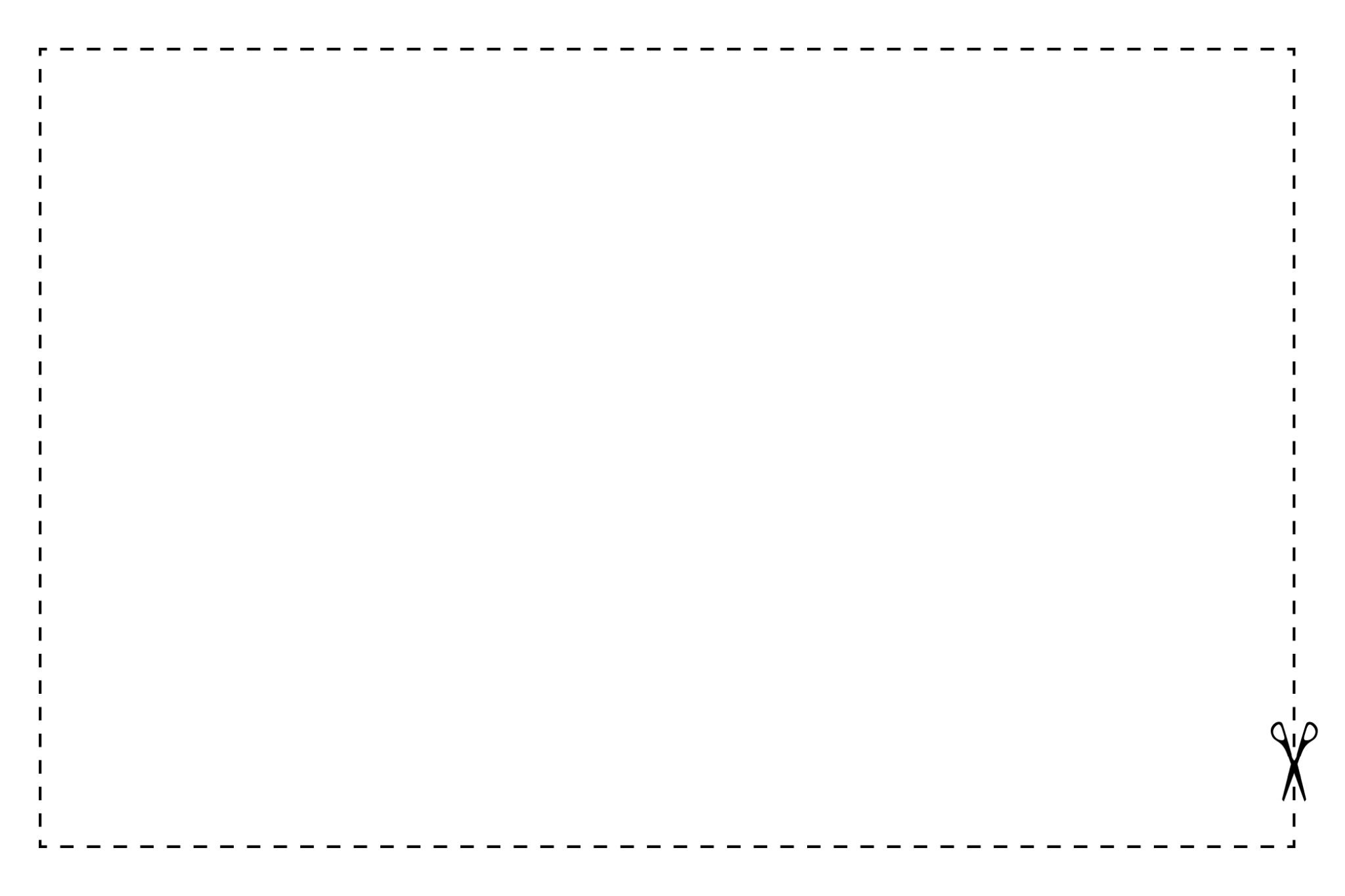 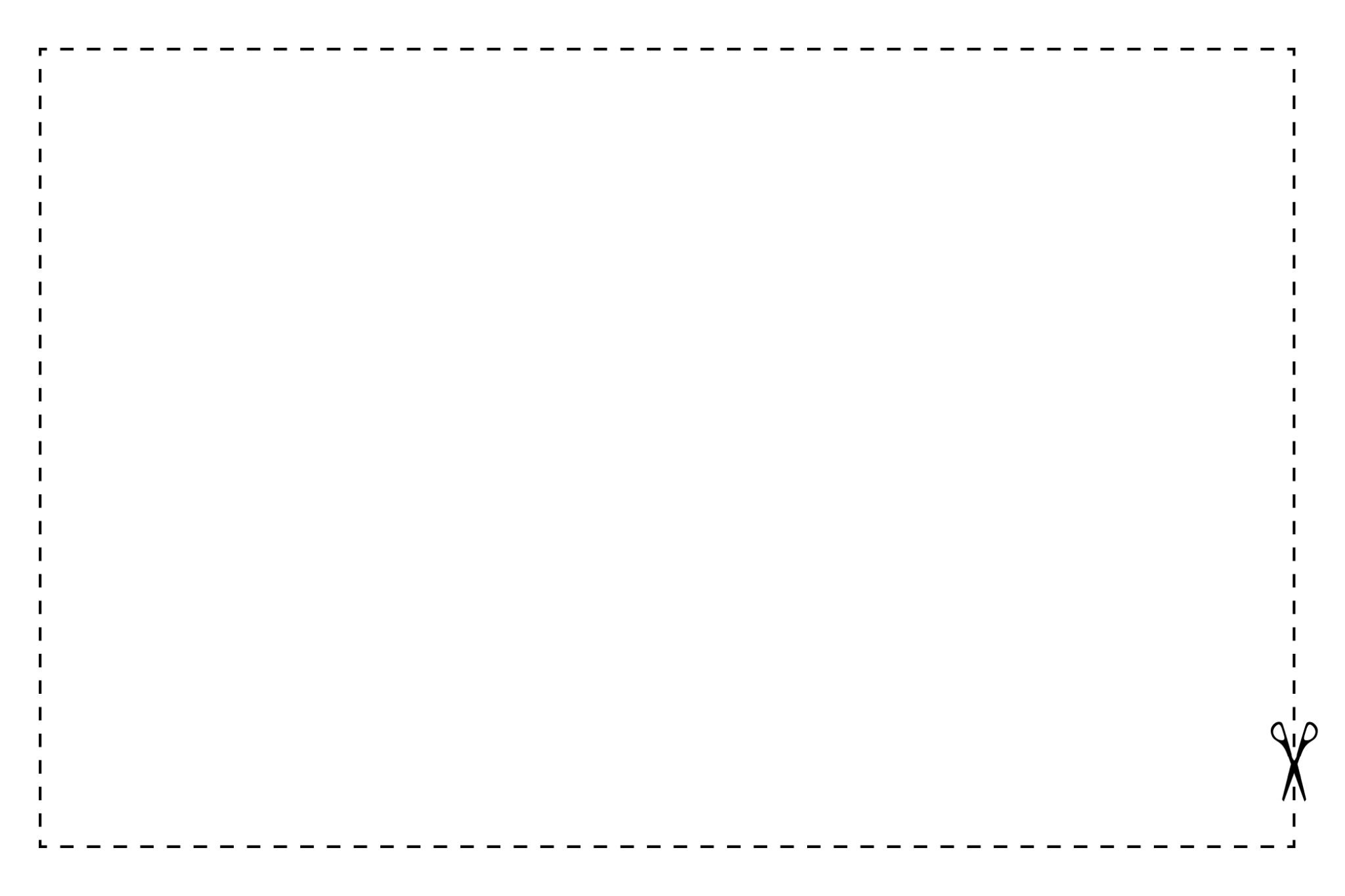 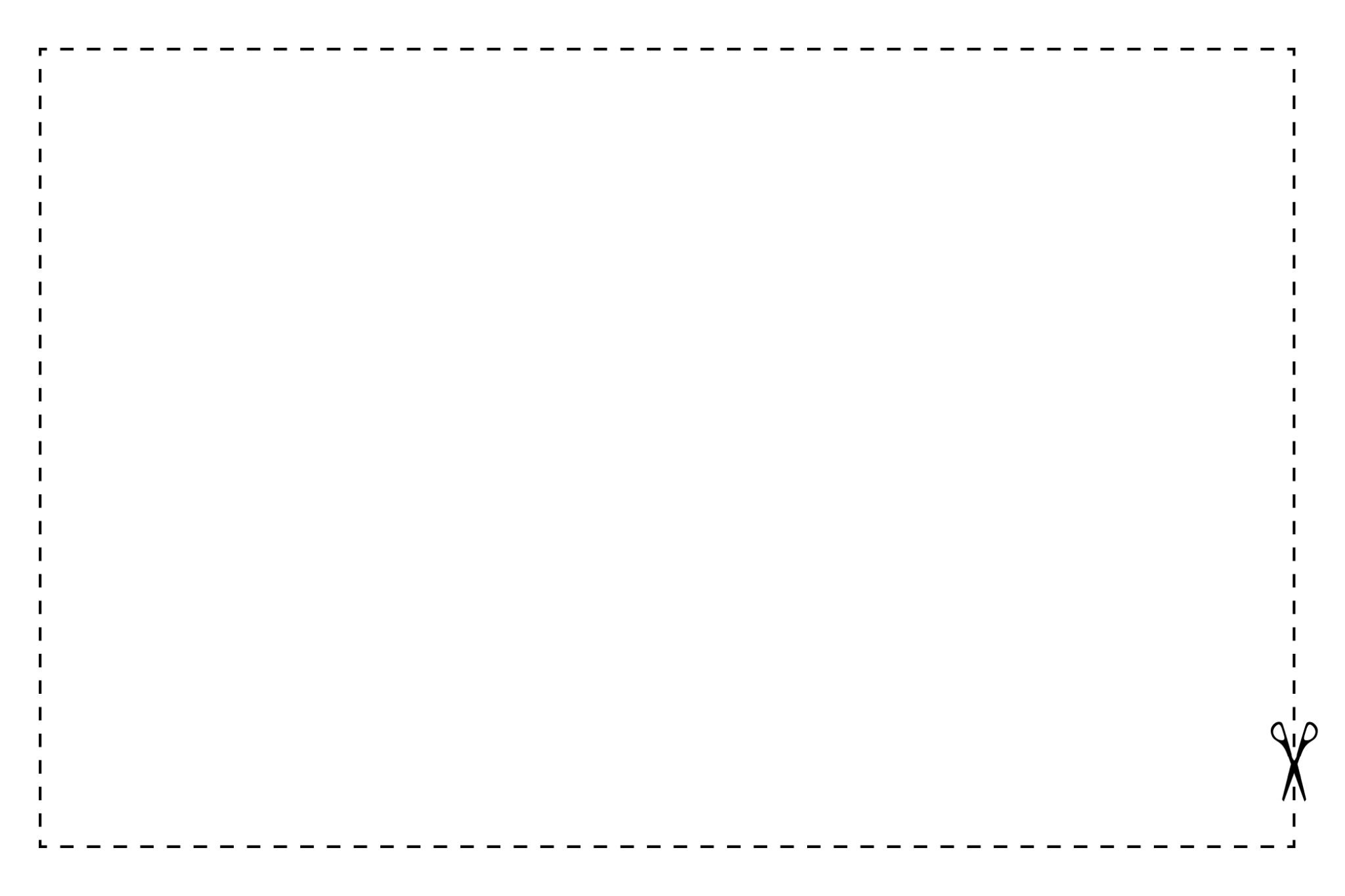 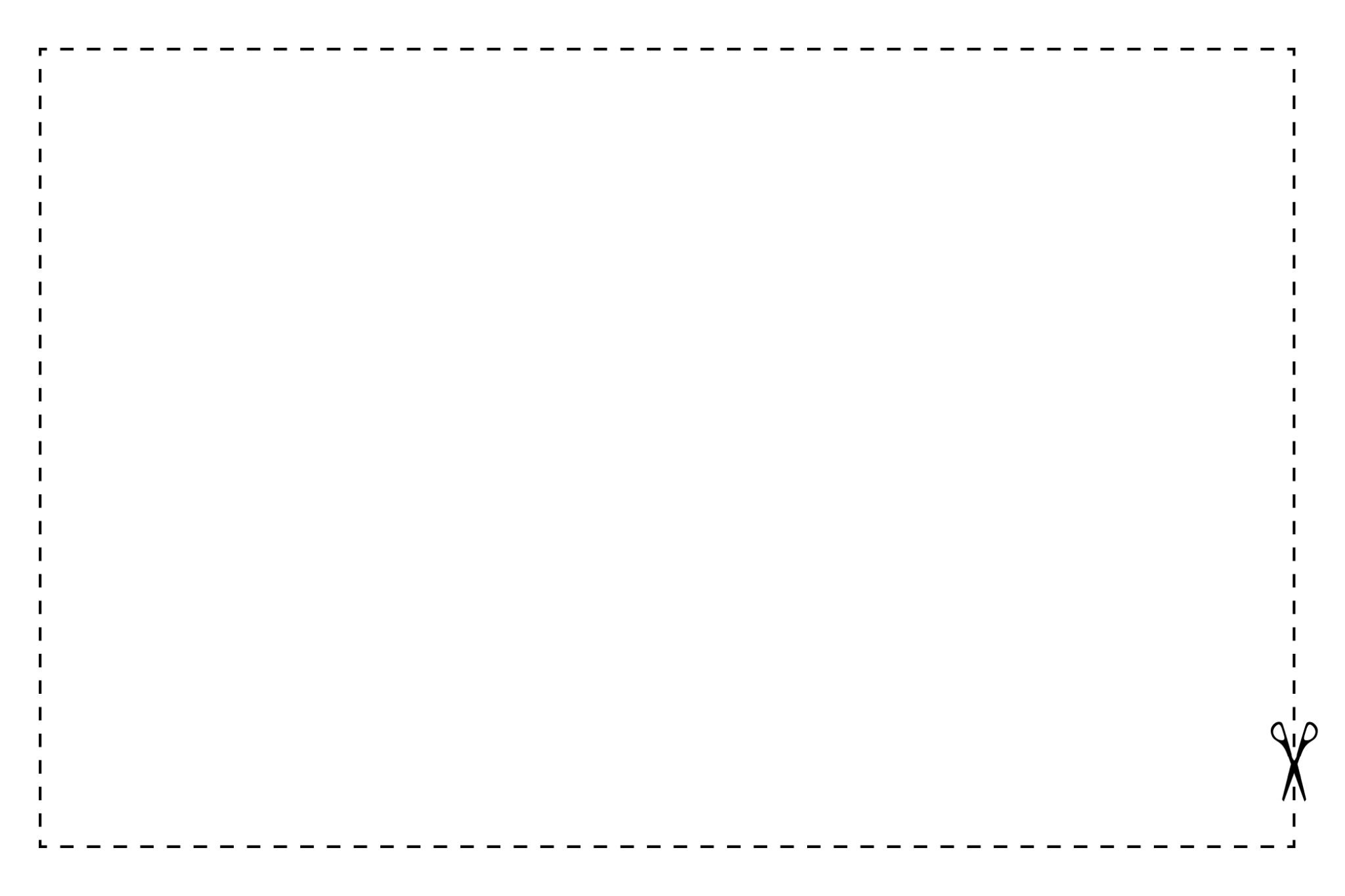 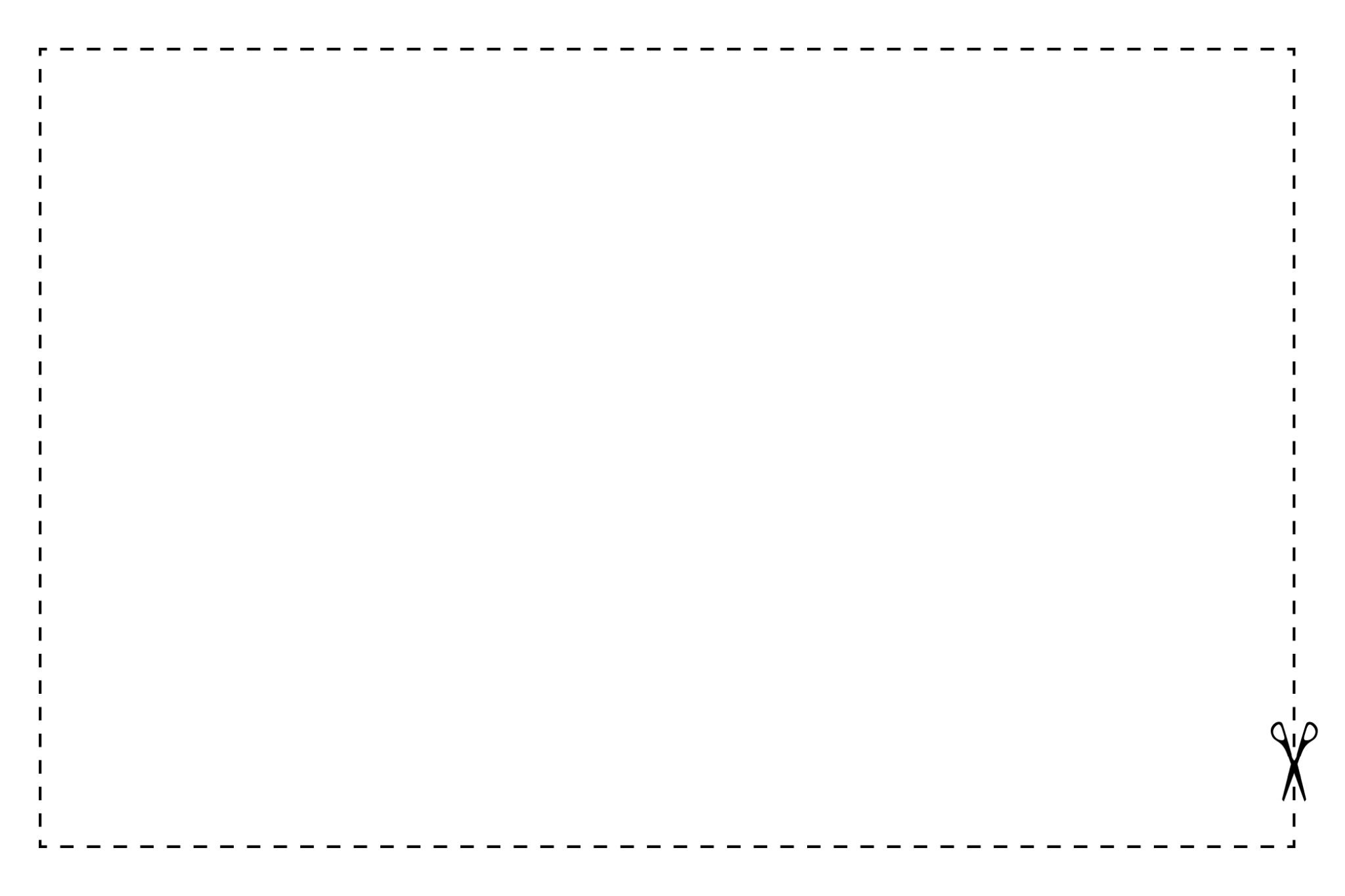 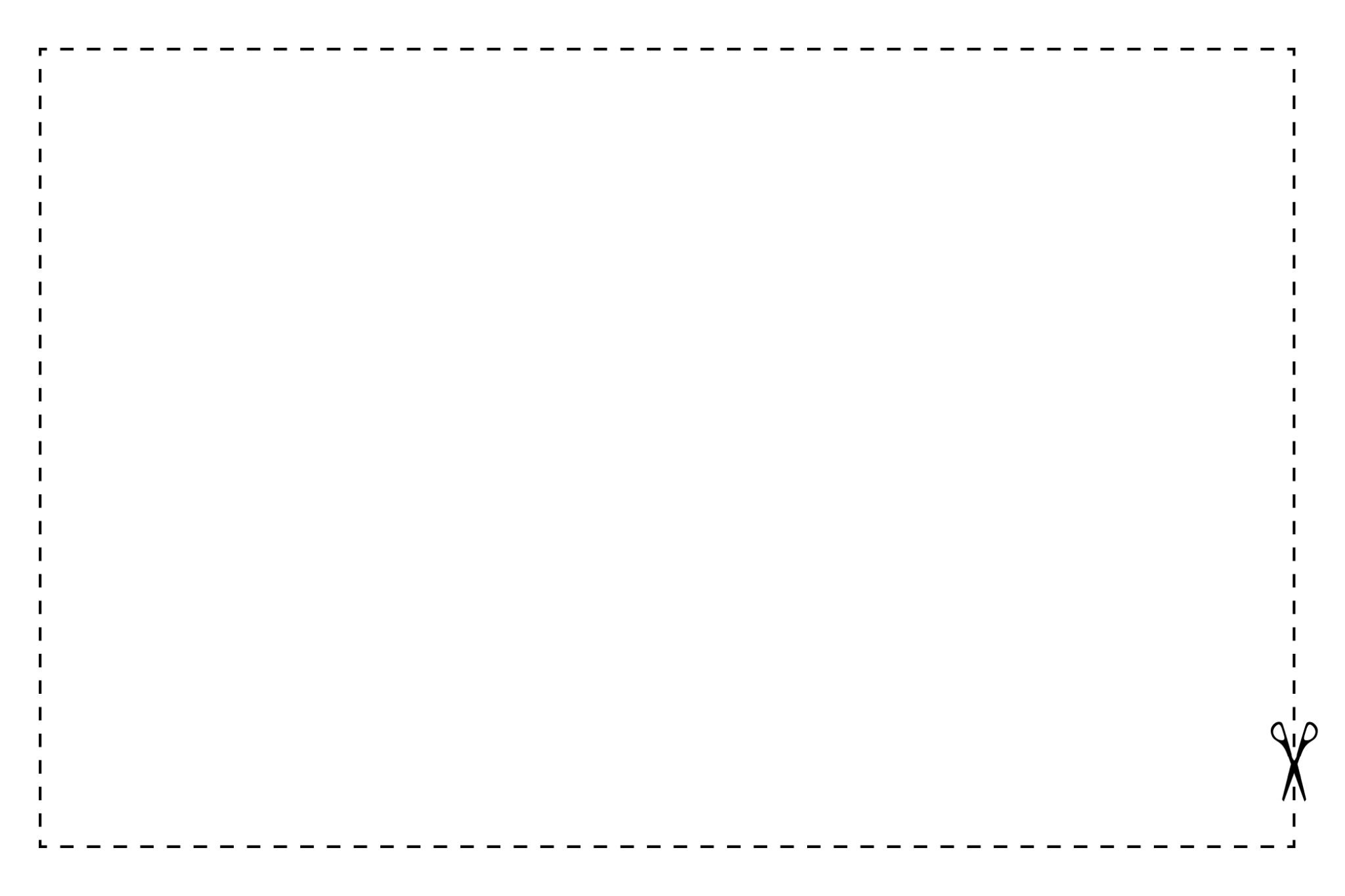 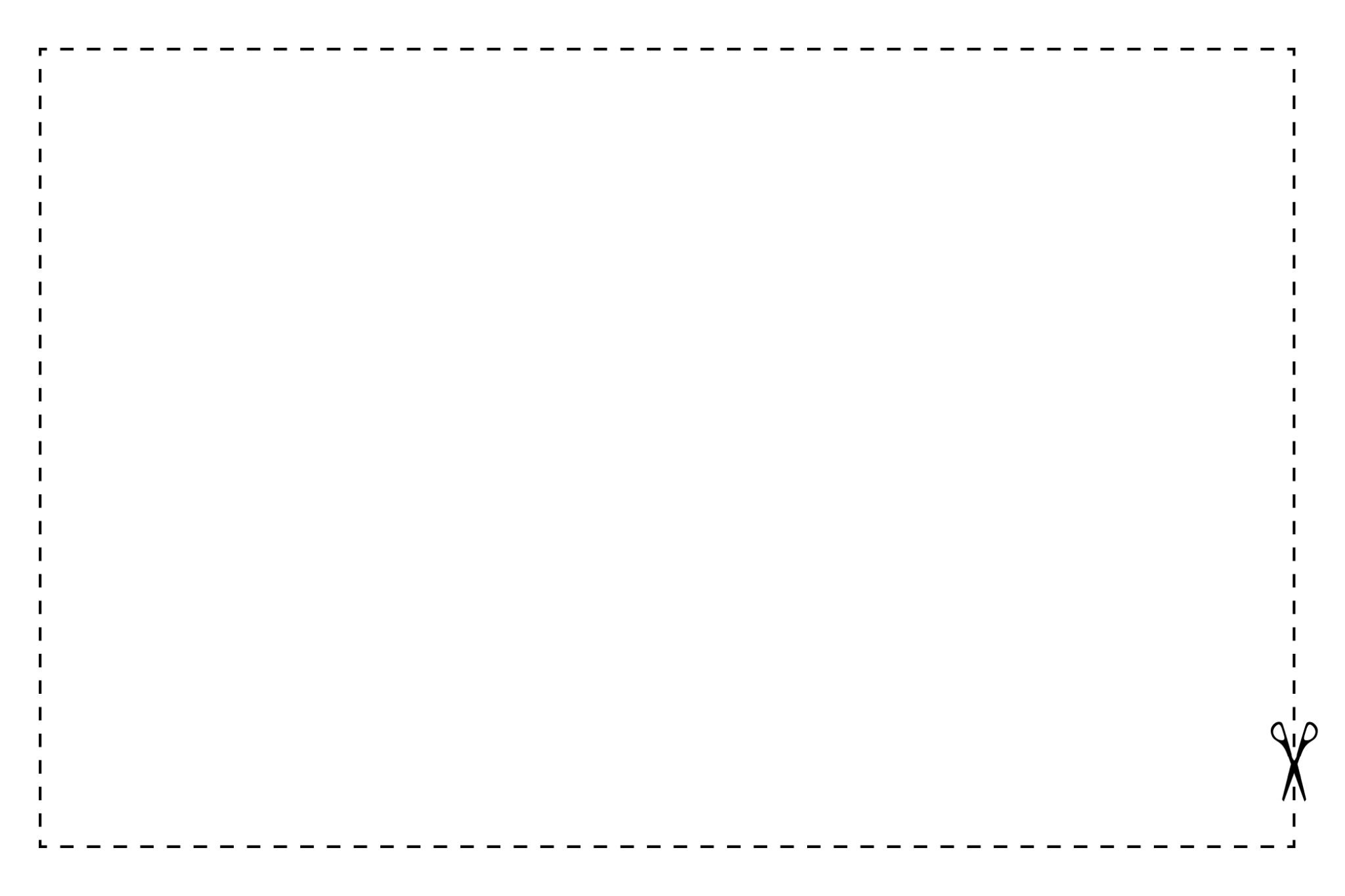 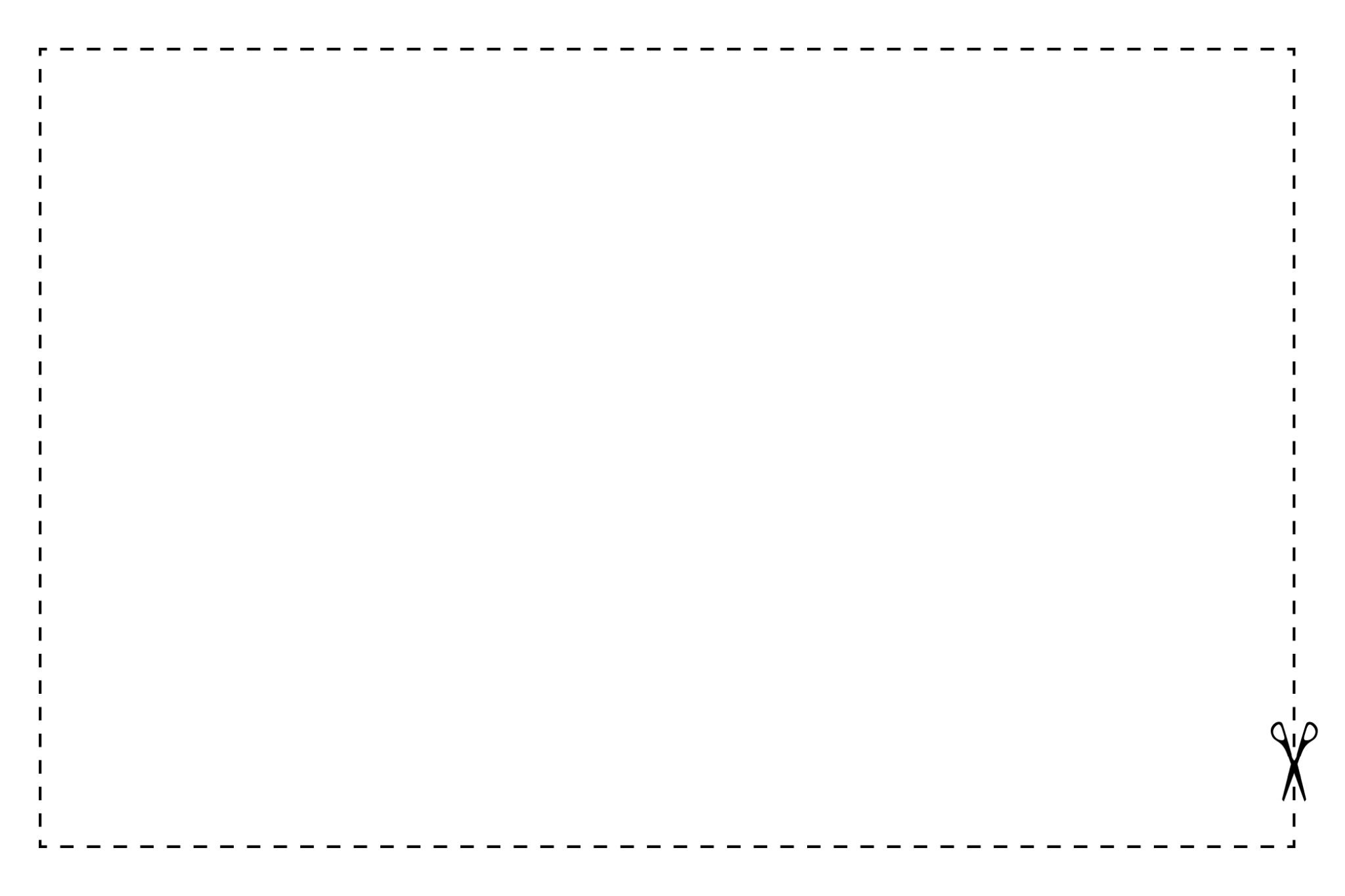 5    %
10    %
15    %
20    %
25    %
30    %
35    %
40    %
45    %
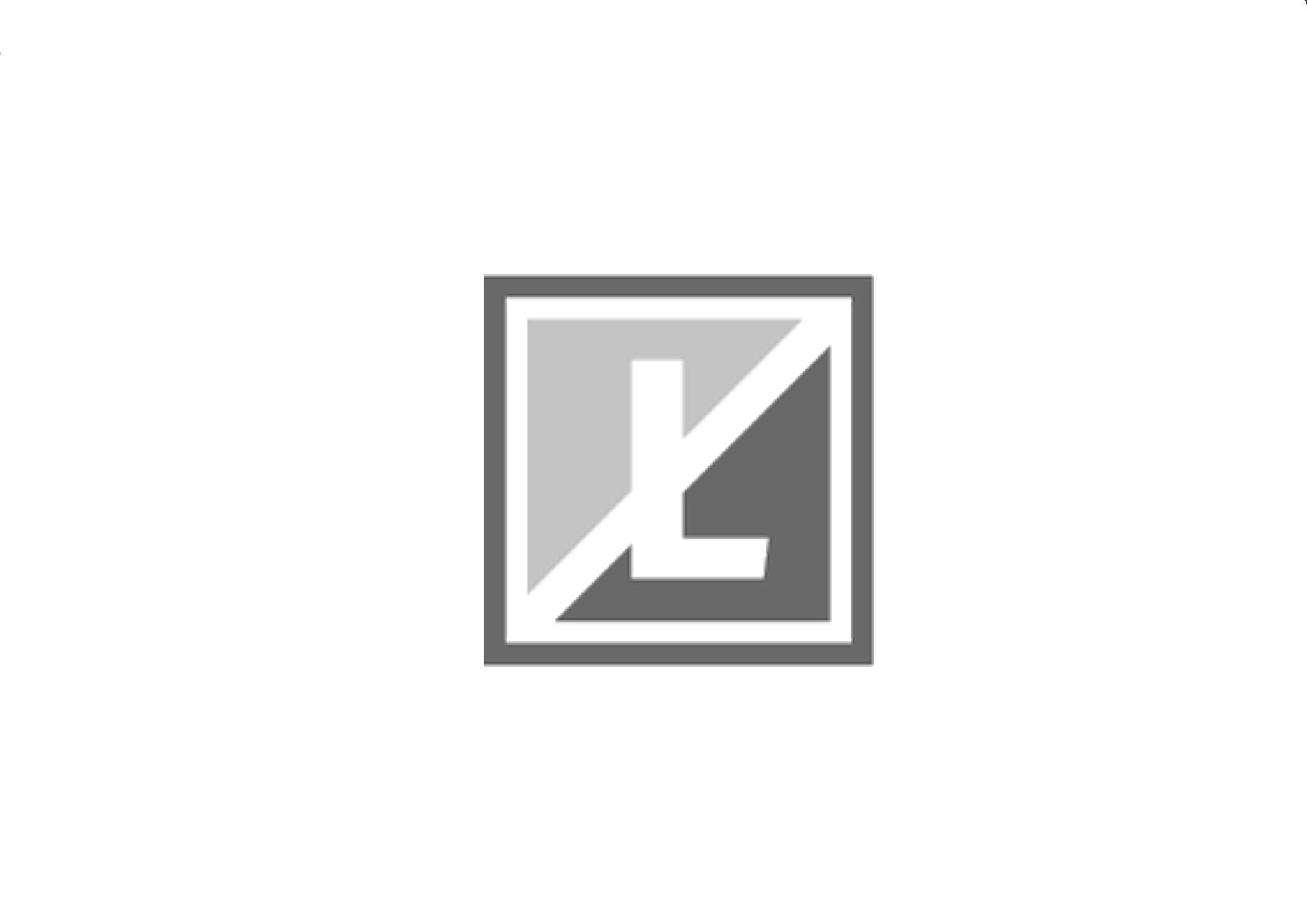 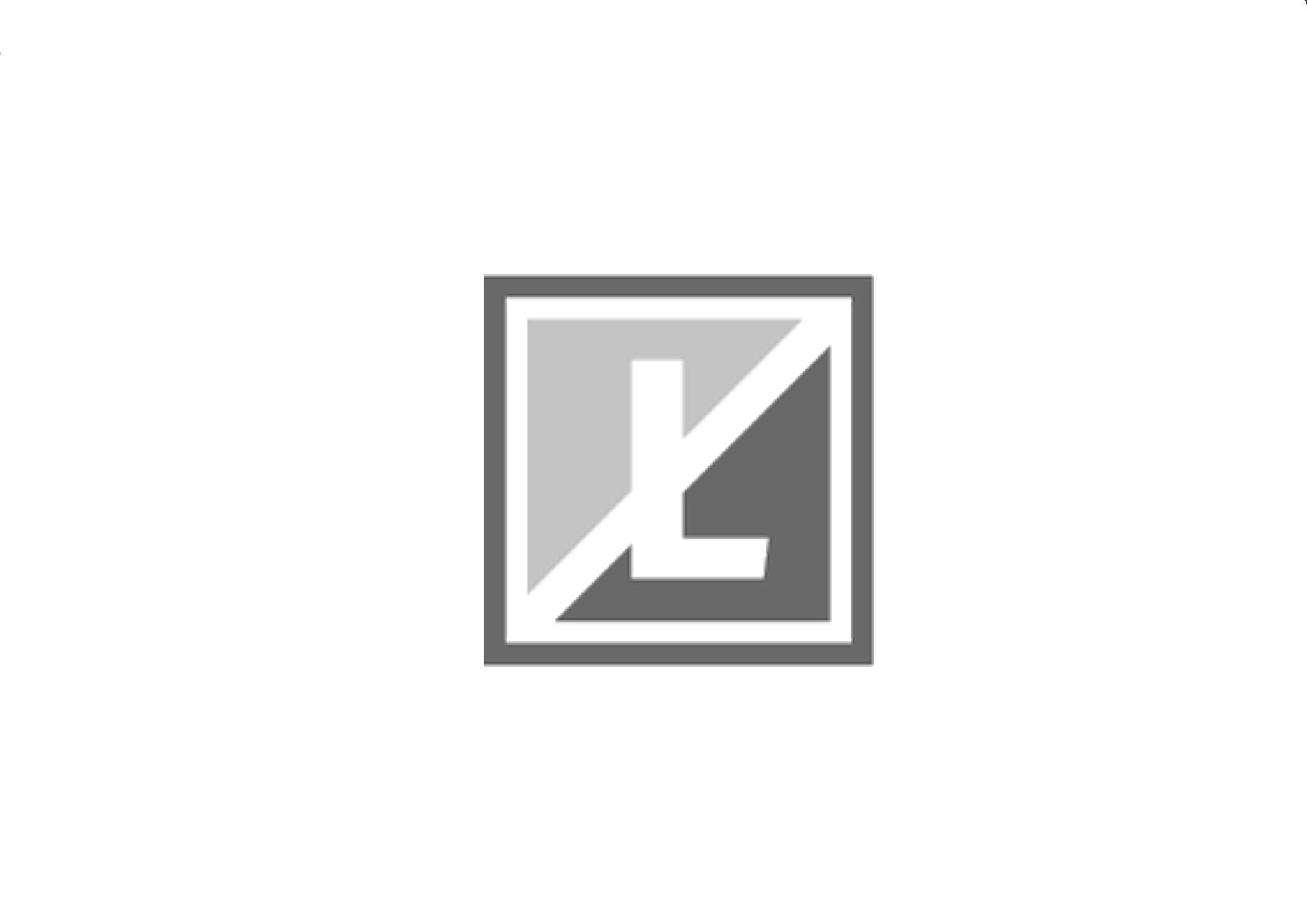 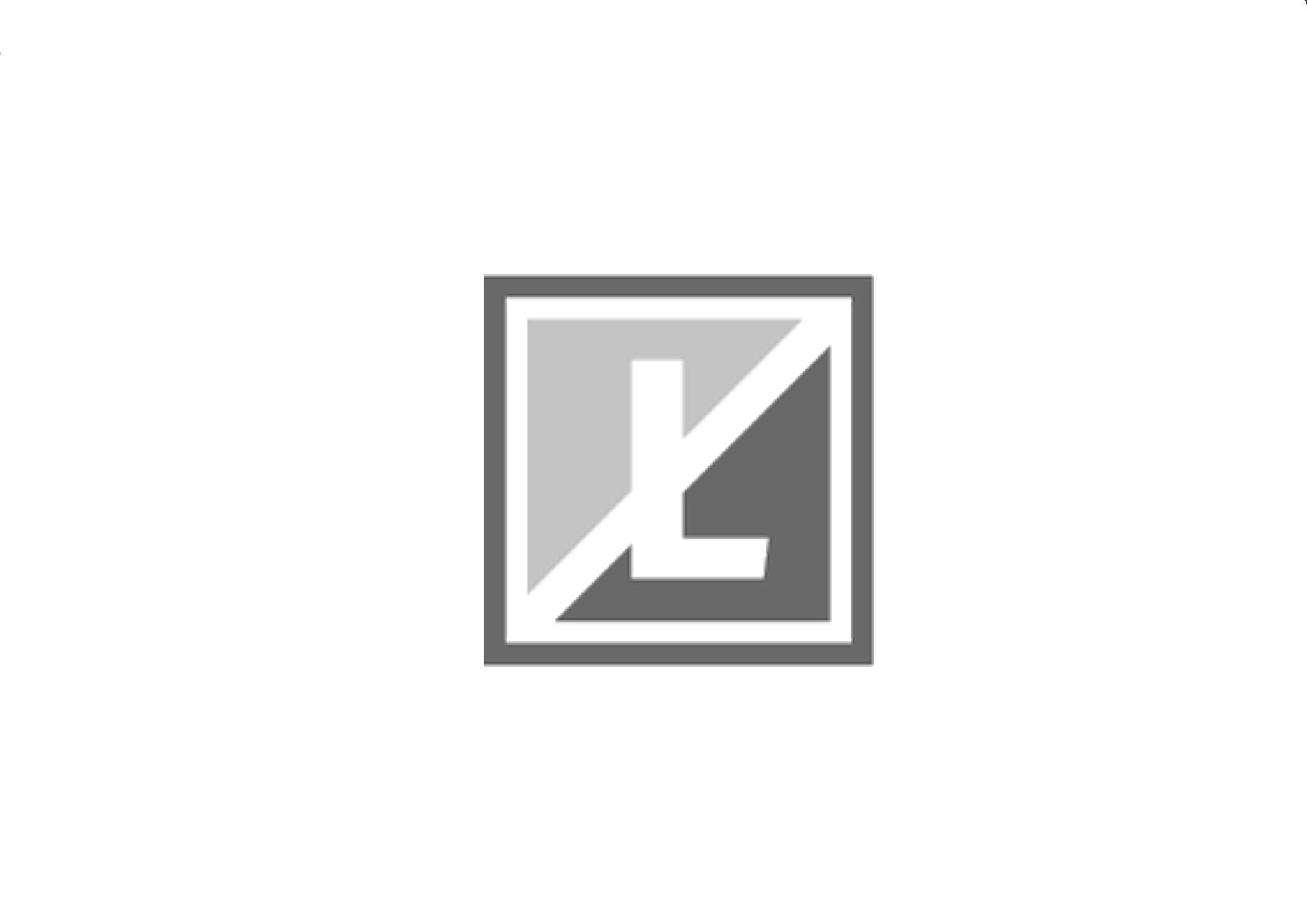 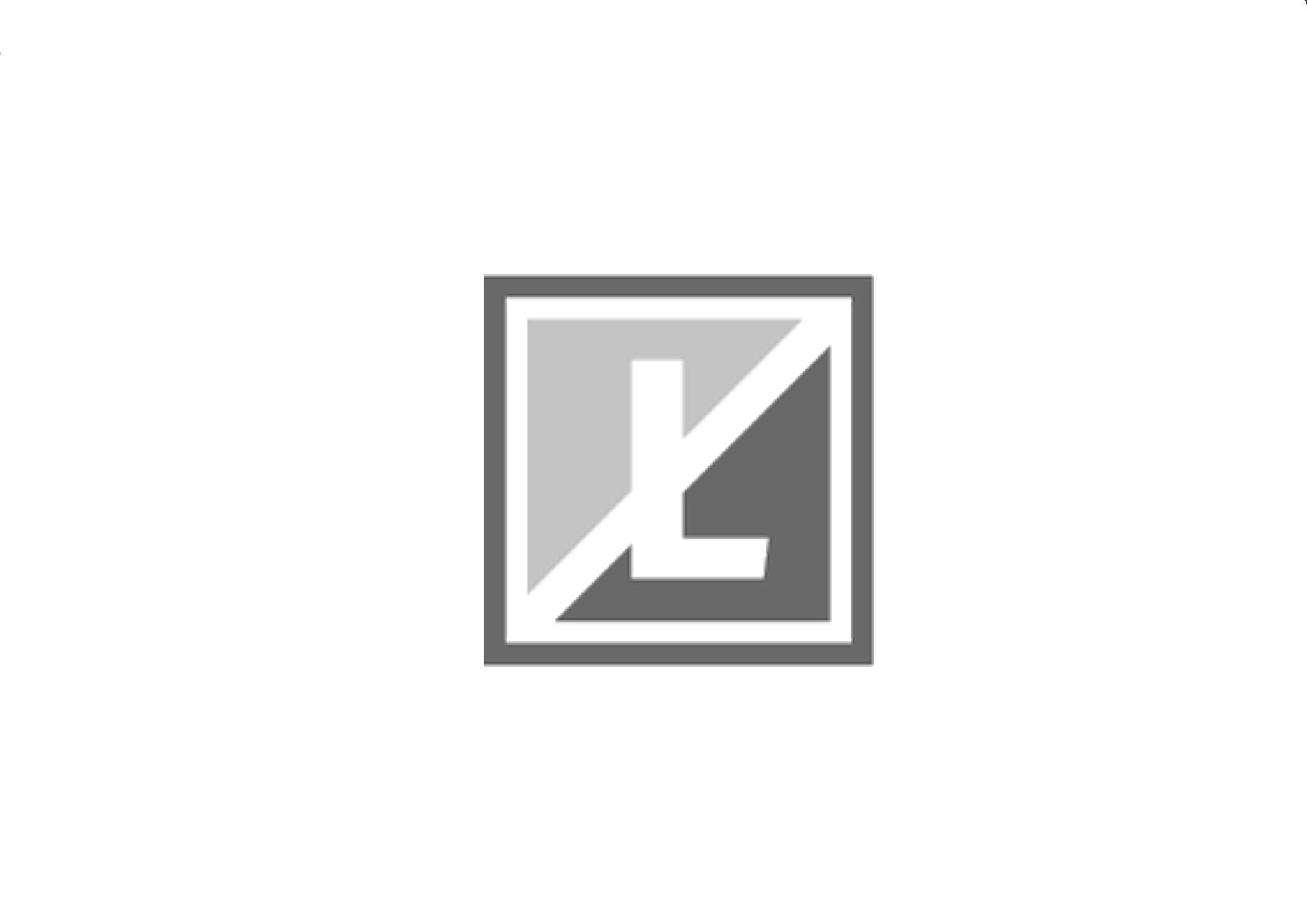 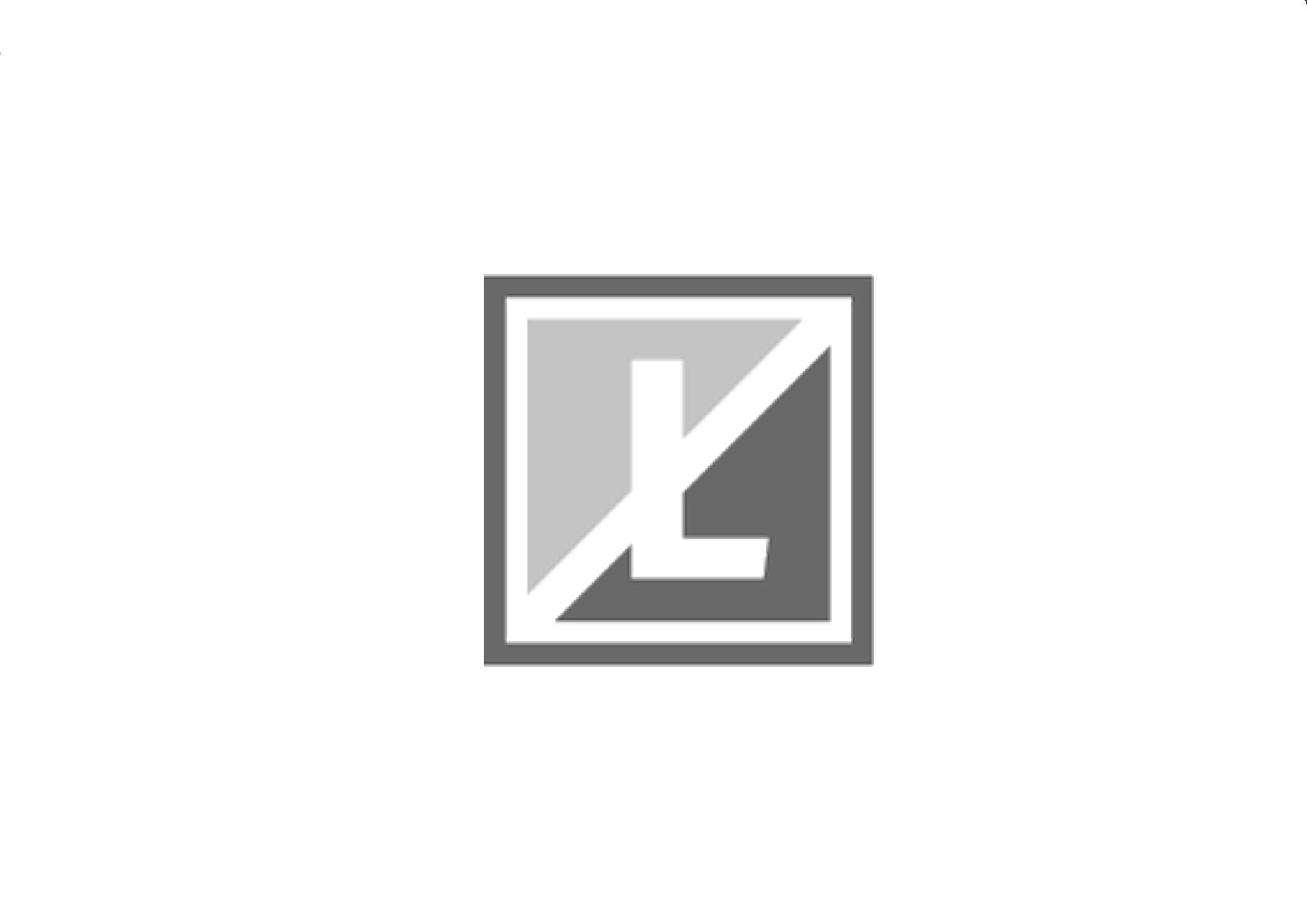 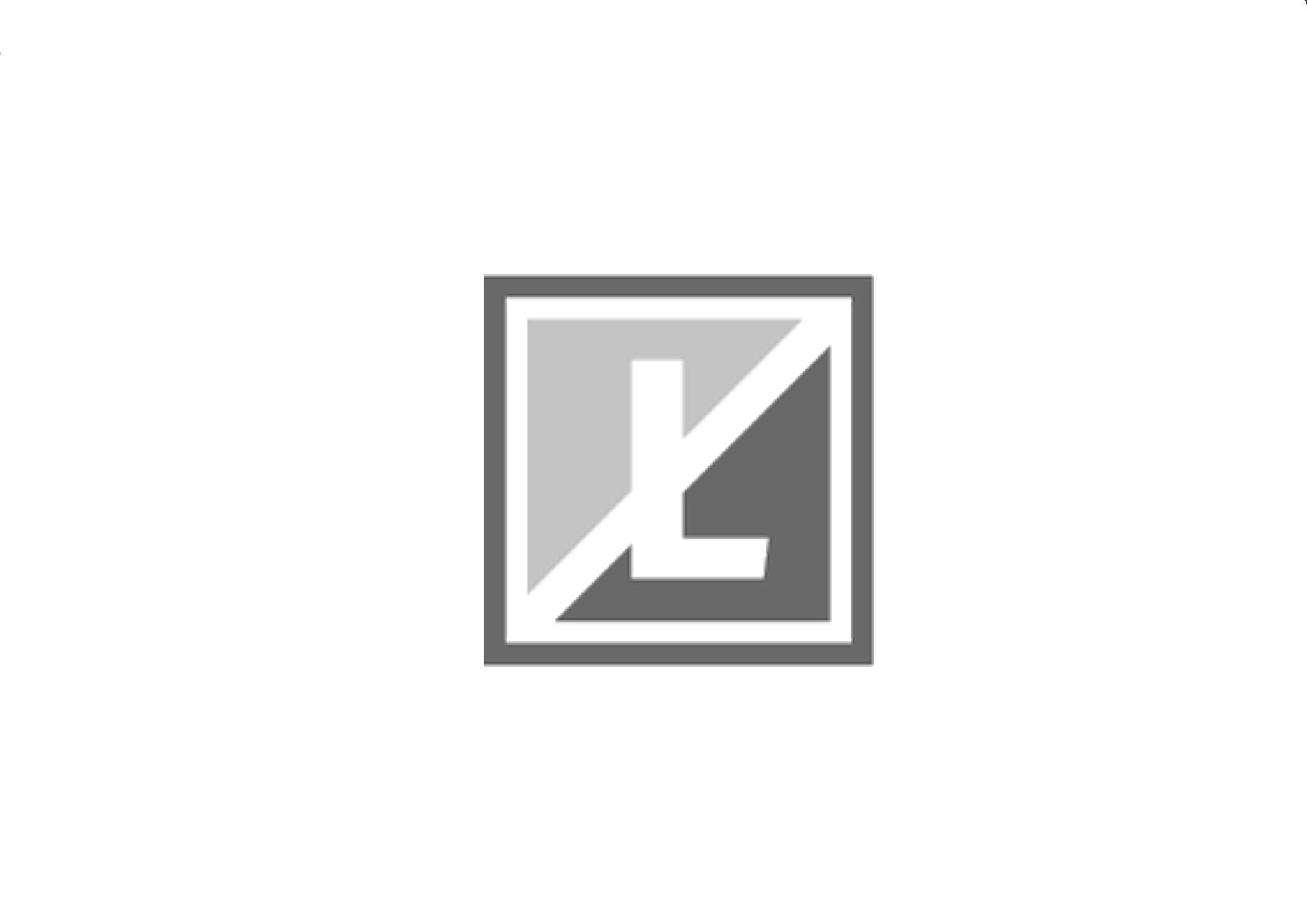 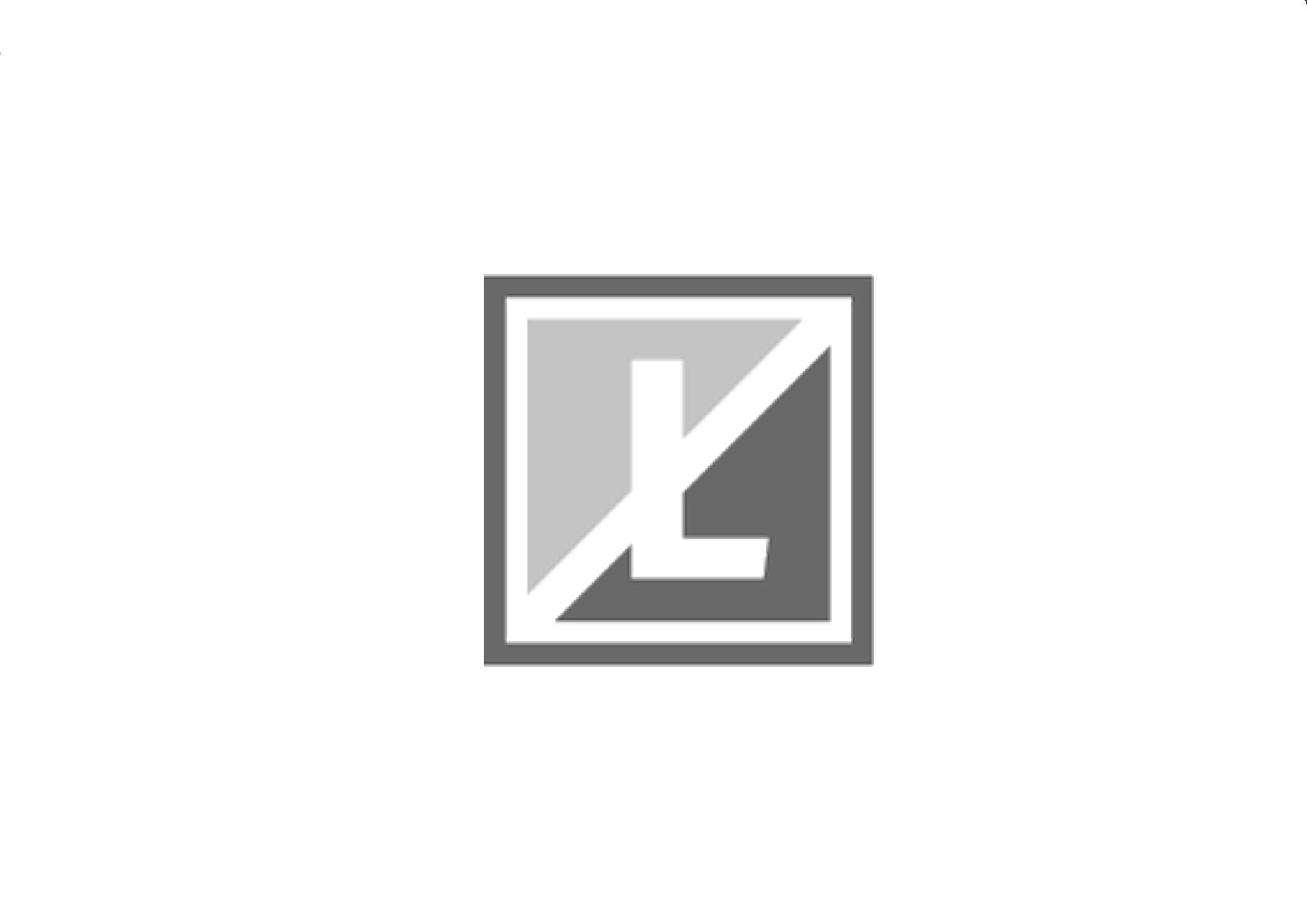 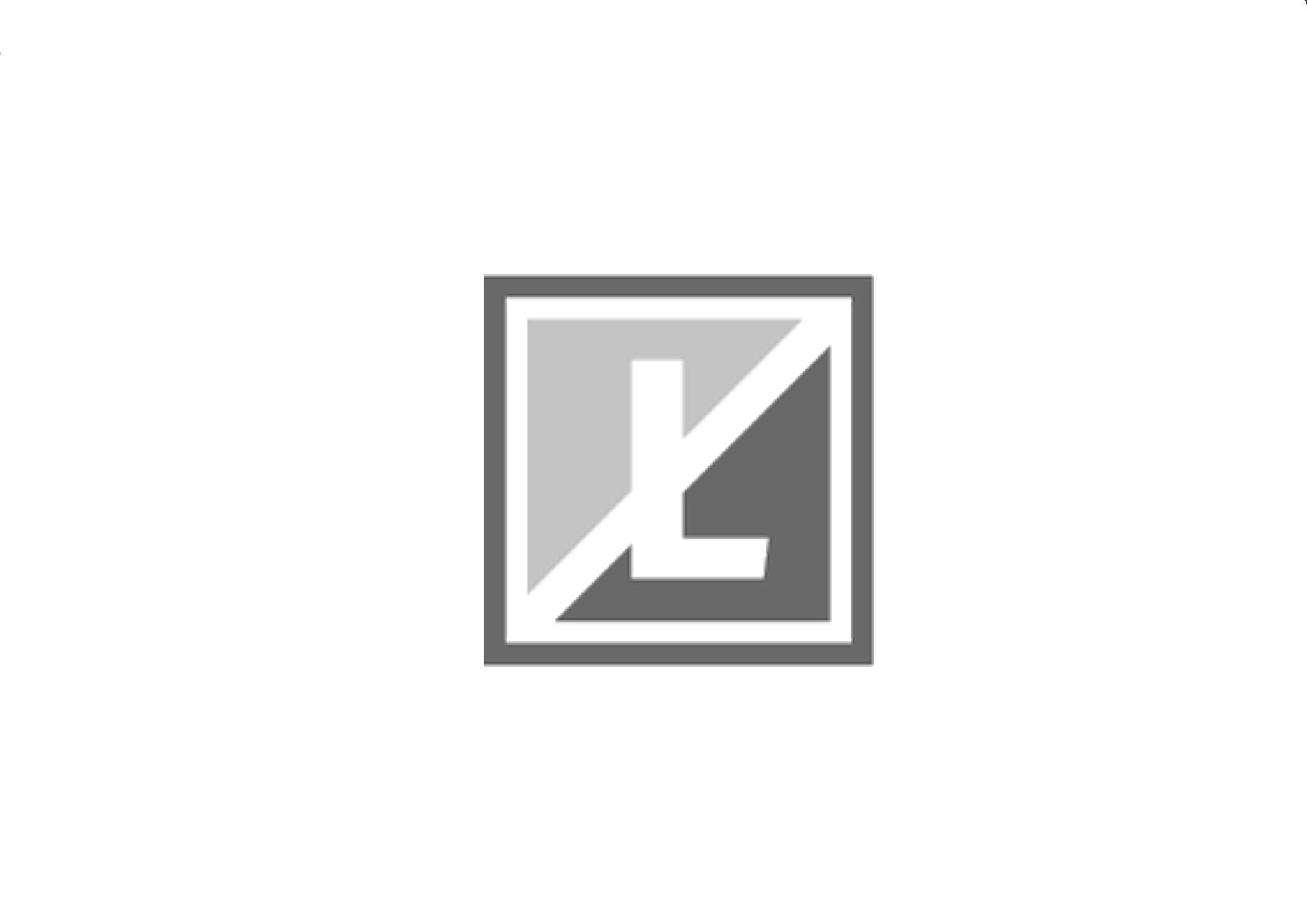 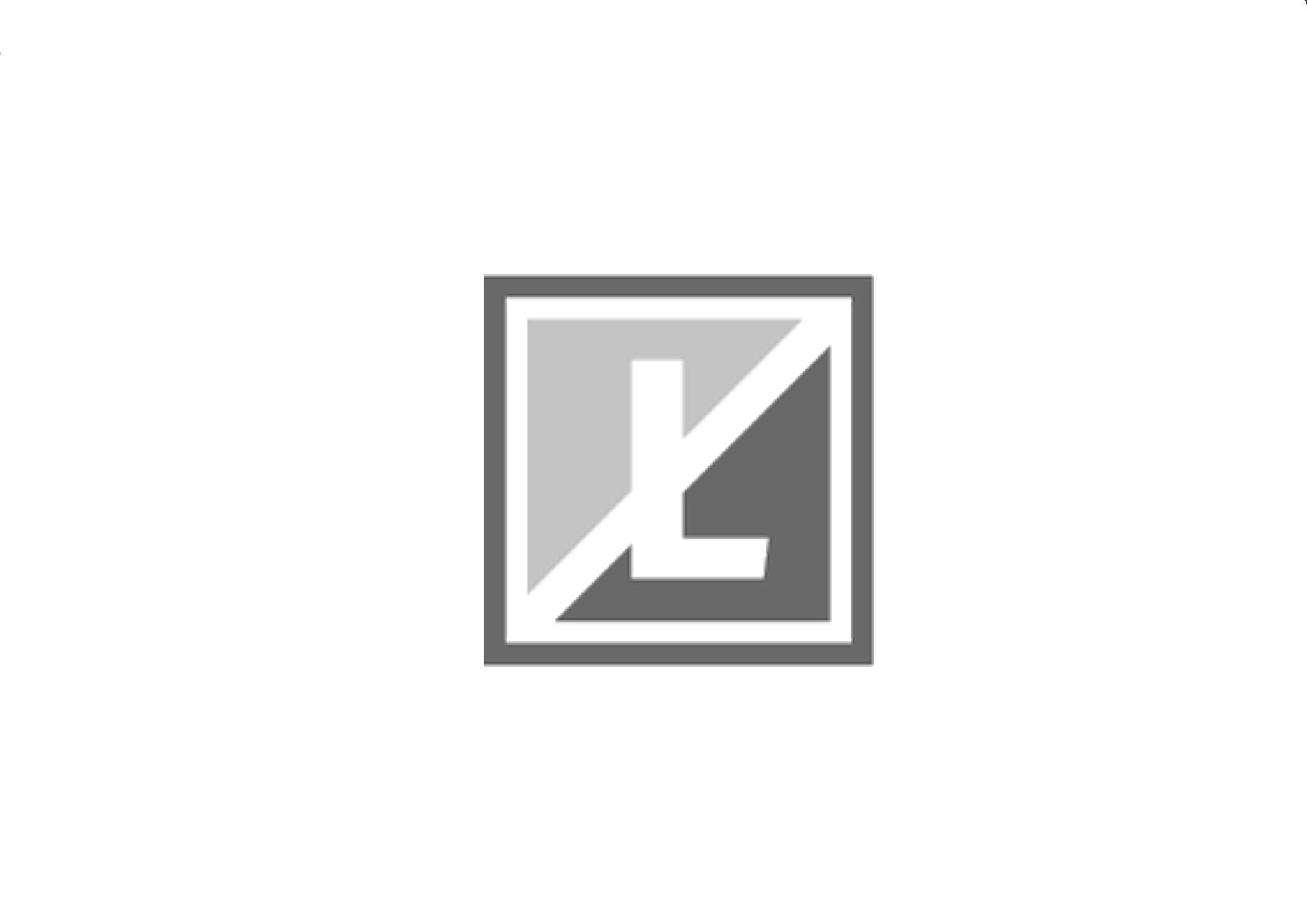 Logo 
de la empresa
Logo 
de la empresa
Logo 
de la empresa
Logo 
de la empresa
Logo 
de la empresa
Logo 
de la empresa
Logo 
de la empresa
Logo 
de la empresa
Logo 
de la empresa
Presenta este cupón y tendrás el descuento que aquí aparece.
Presenta este cupón y tendrás el descuento que aquí aparece.
Presenta este cupón y tendrás el descuento que aquí aparece.
Presenta este cupón y tendrás el descuento que aquí aparece.
Presenta este cupón y tendrás el descuento que aquí aparece.
Presenta este cupón y tendrás el descuento que aquí aparece.
Presenta este cupón y tendrás el descuento que aquí aparece.
Presenta este cupón y tendrás el descuento que aquí aparece.
Presenta este cupón y tendrás el descuento que aquí aparece.
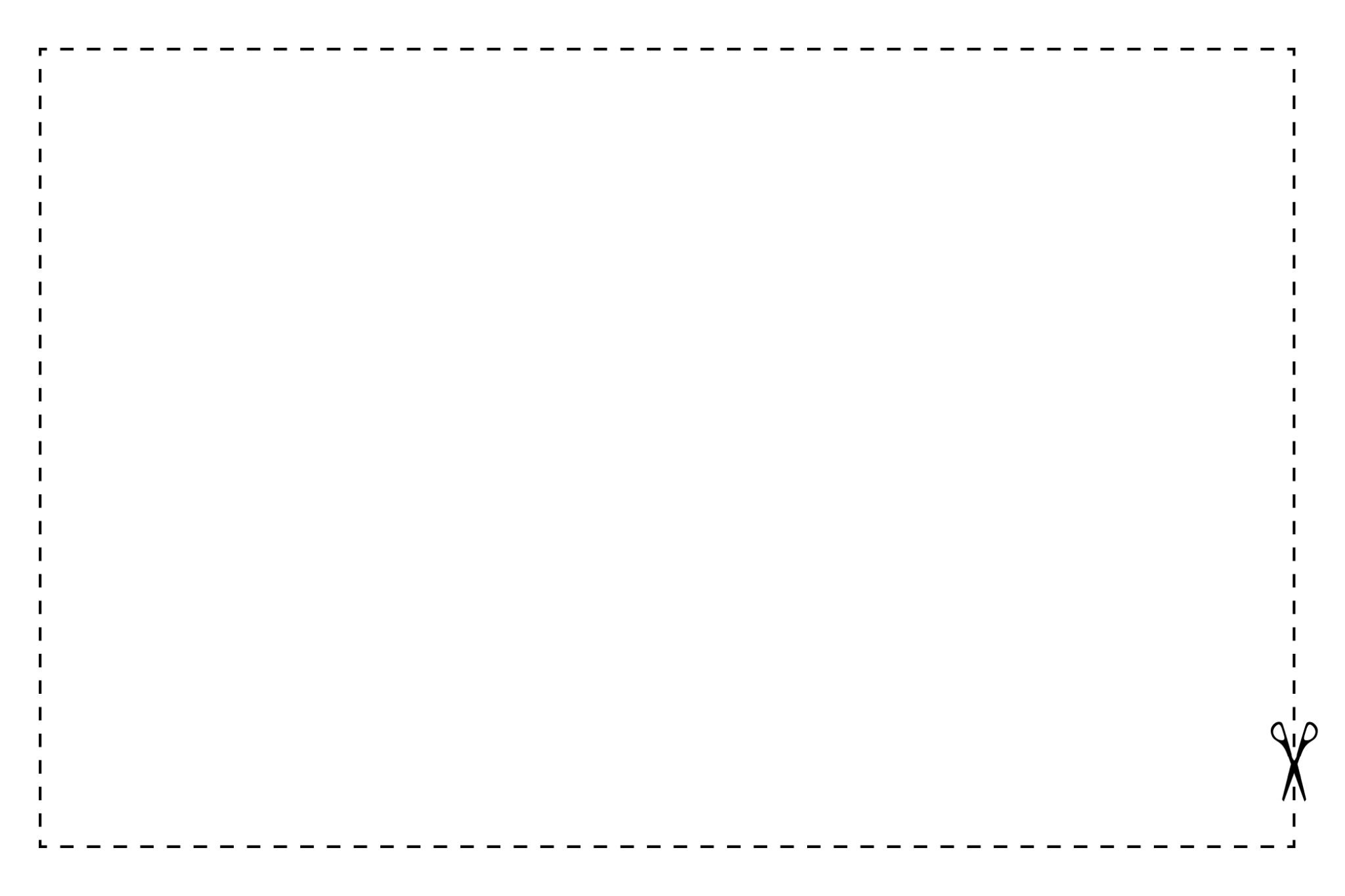 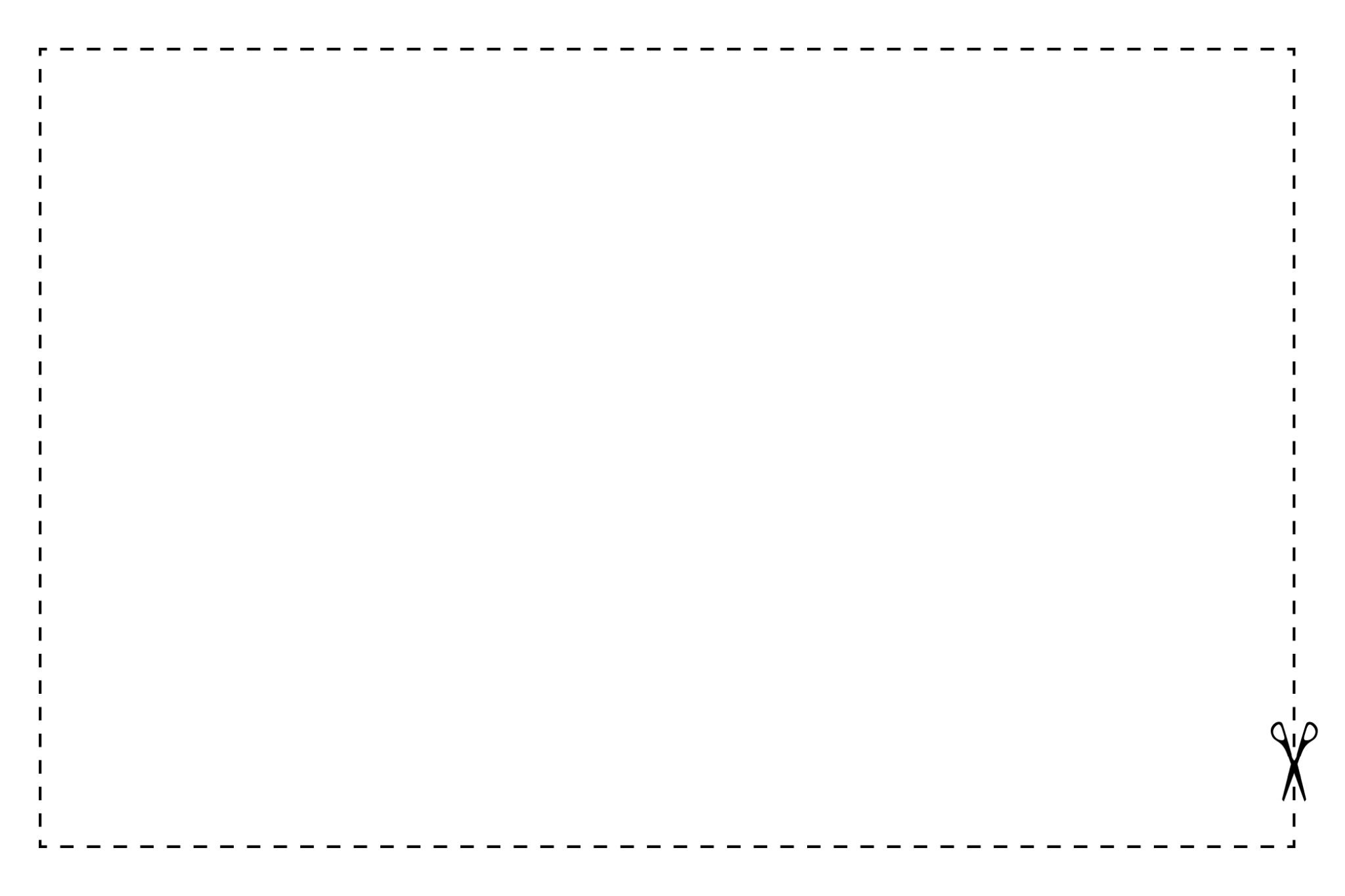 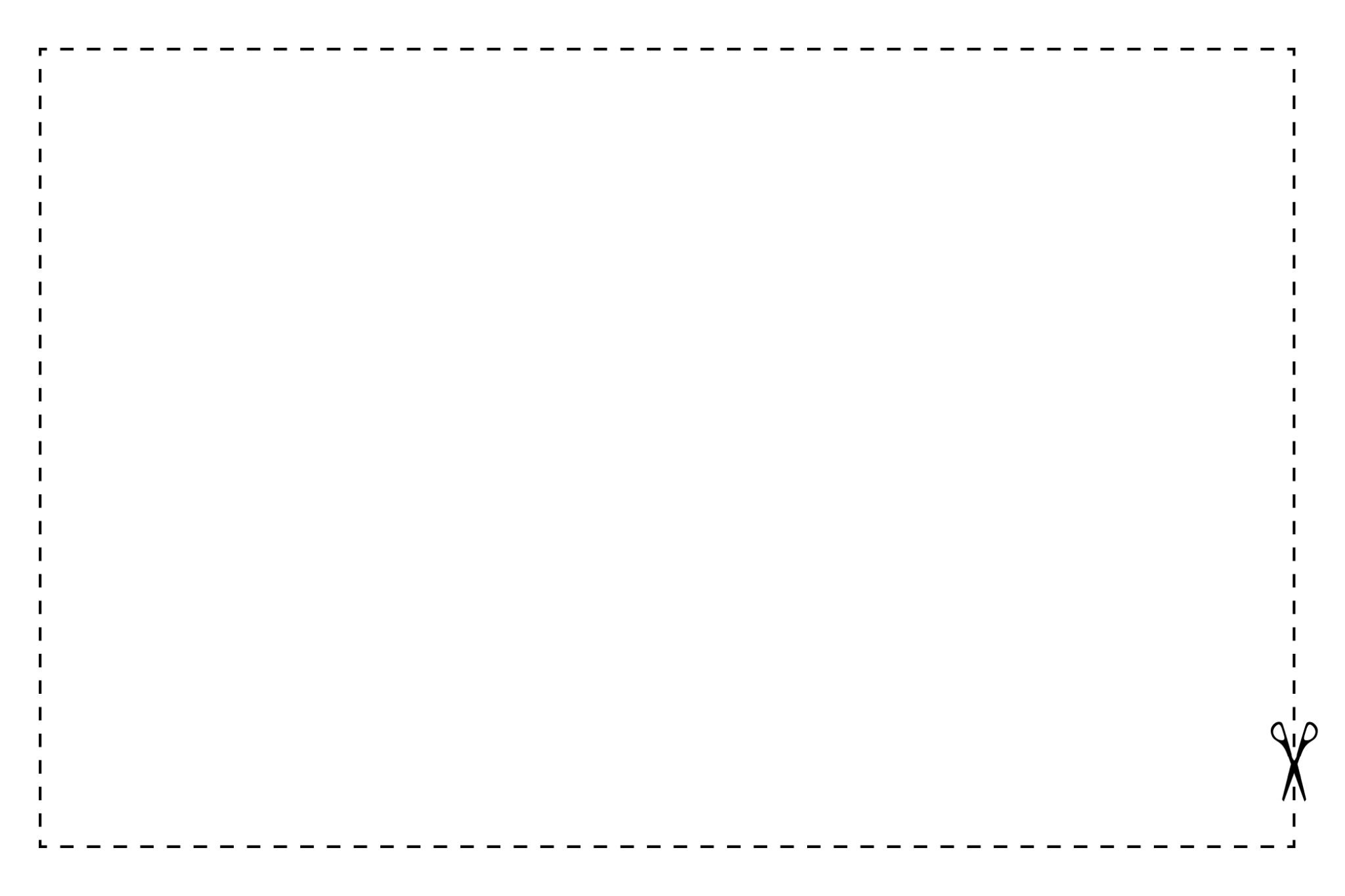 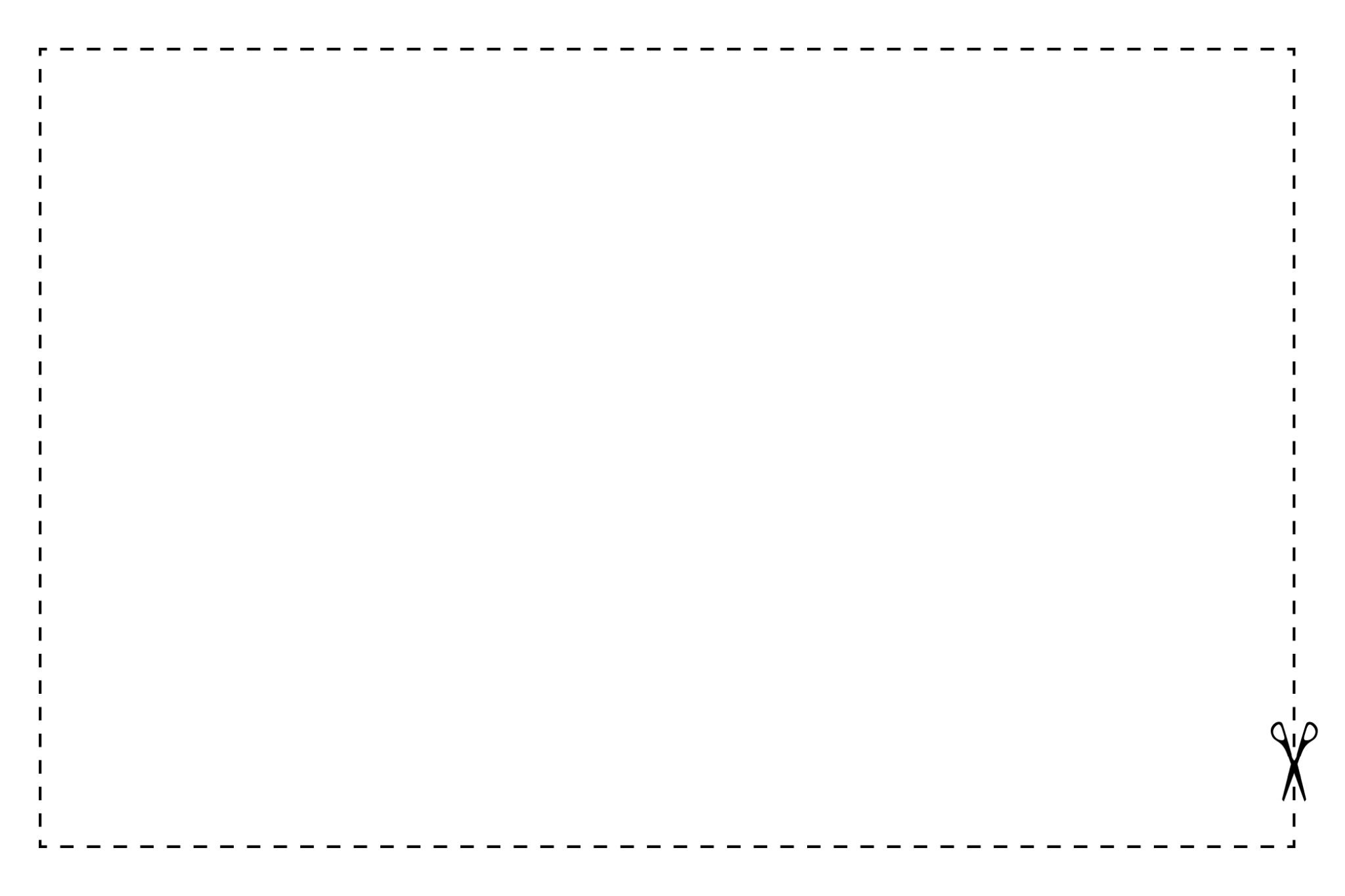 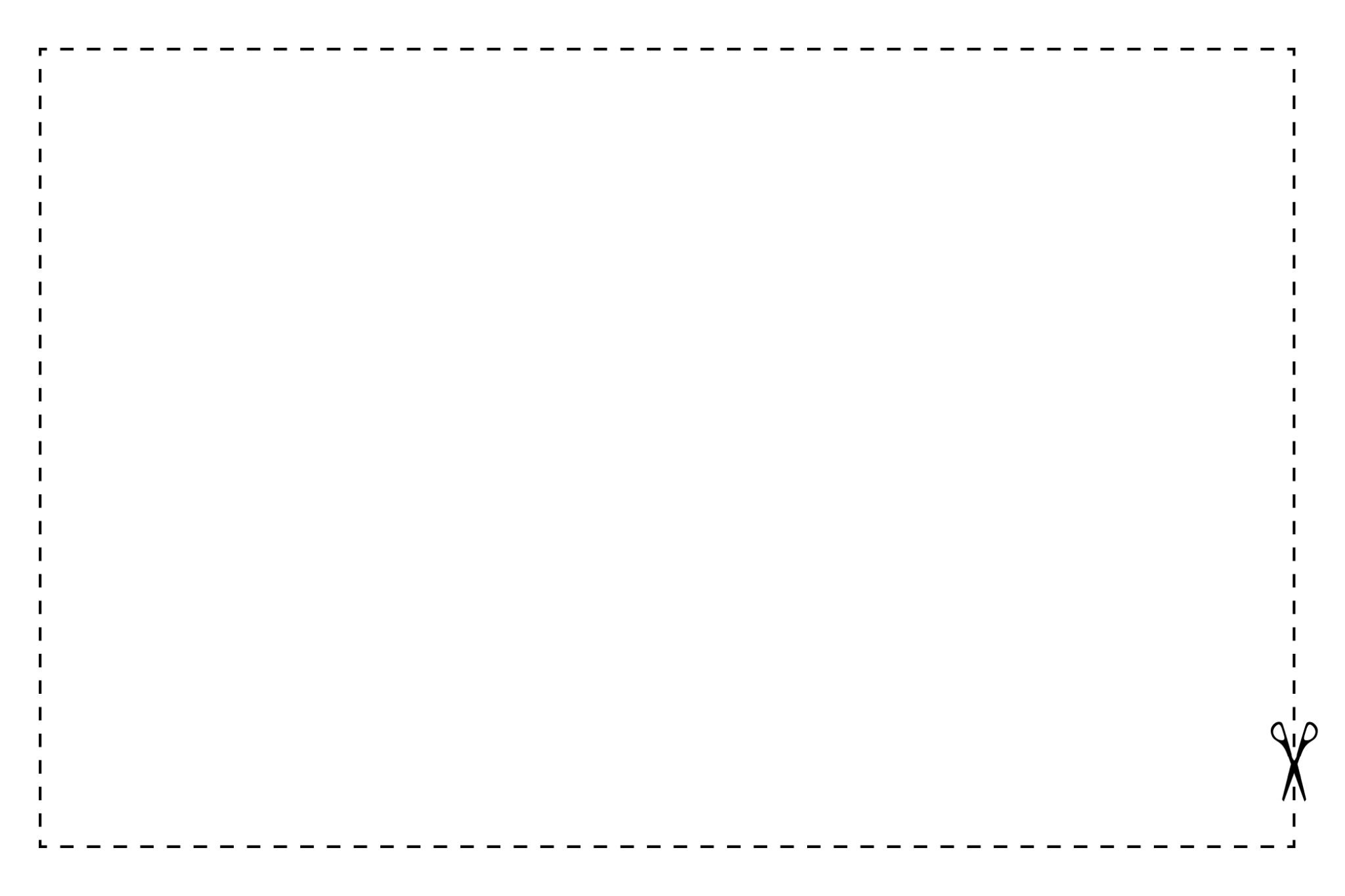 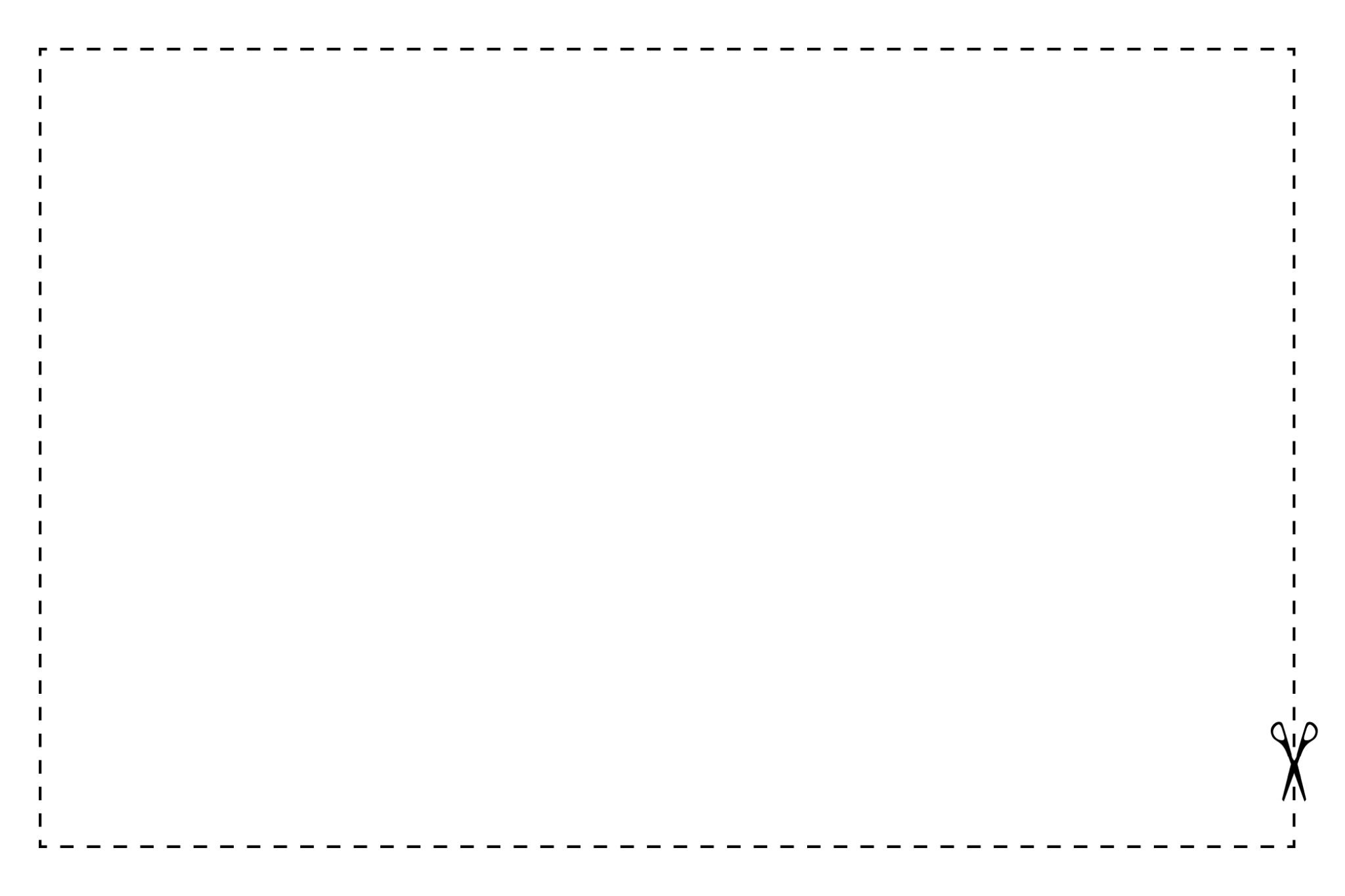 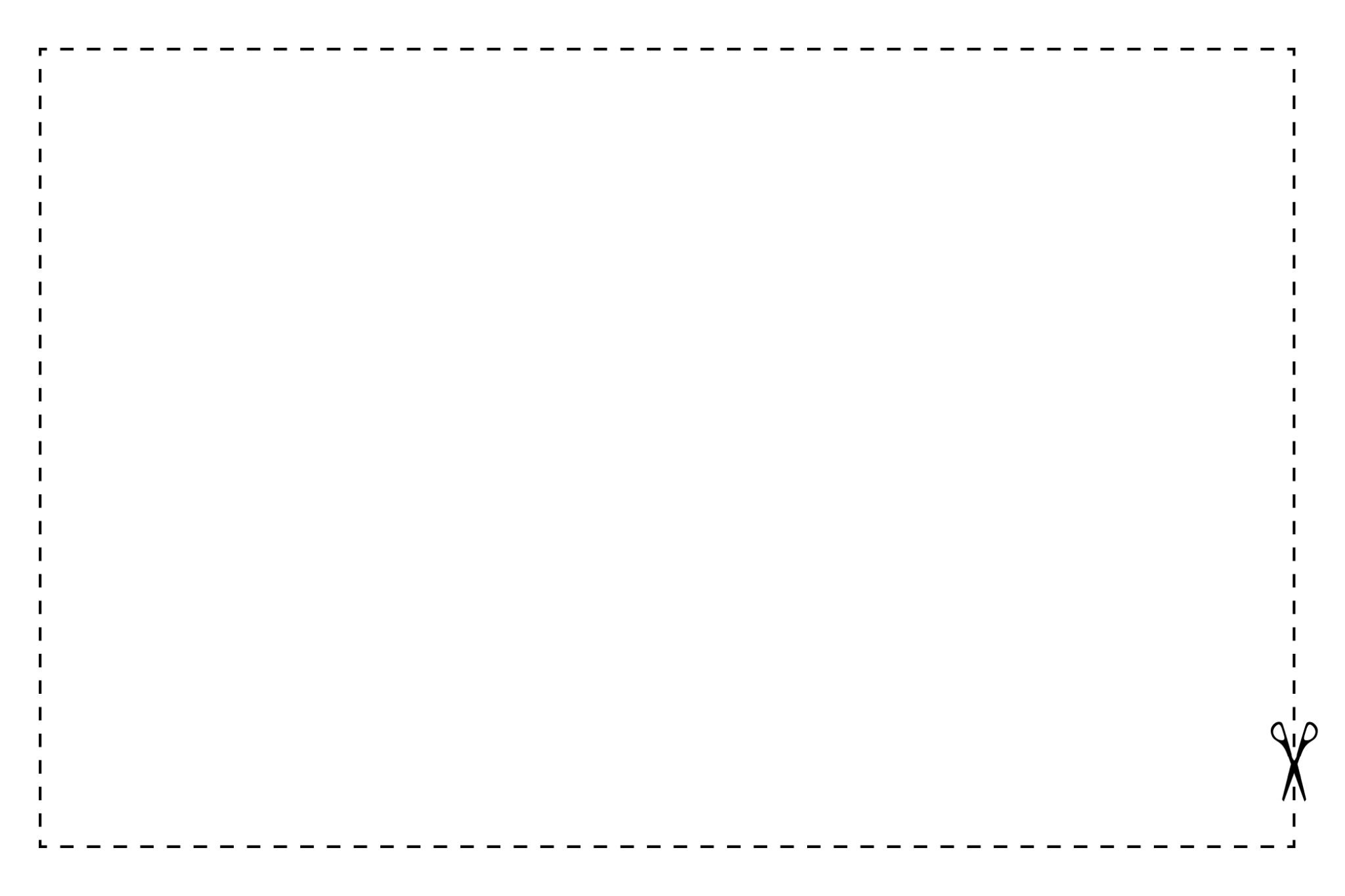 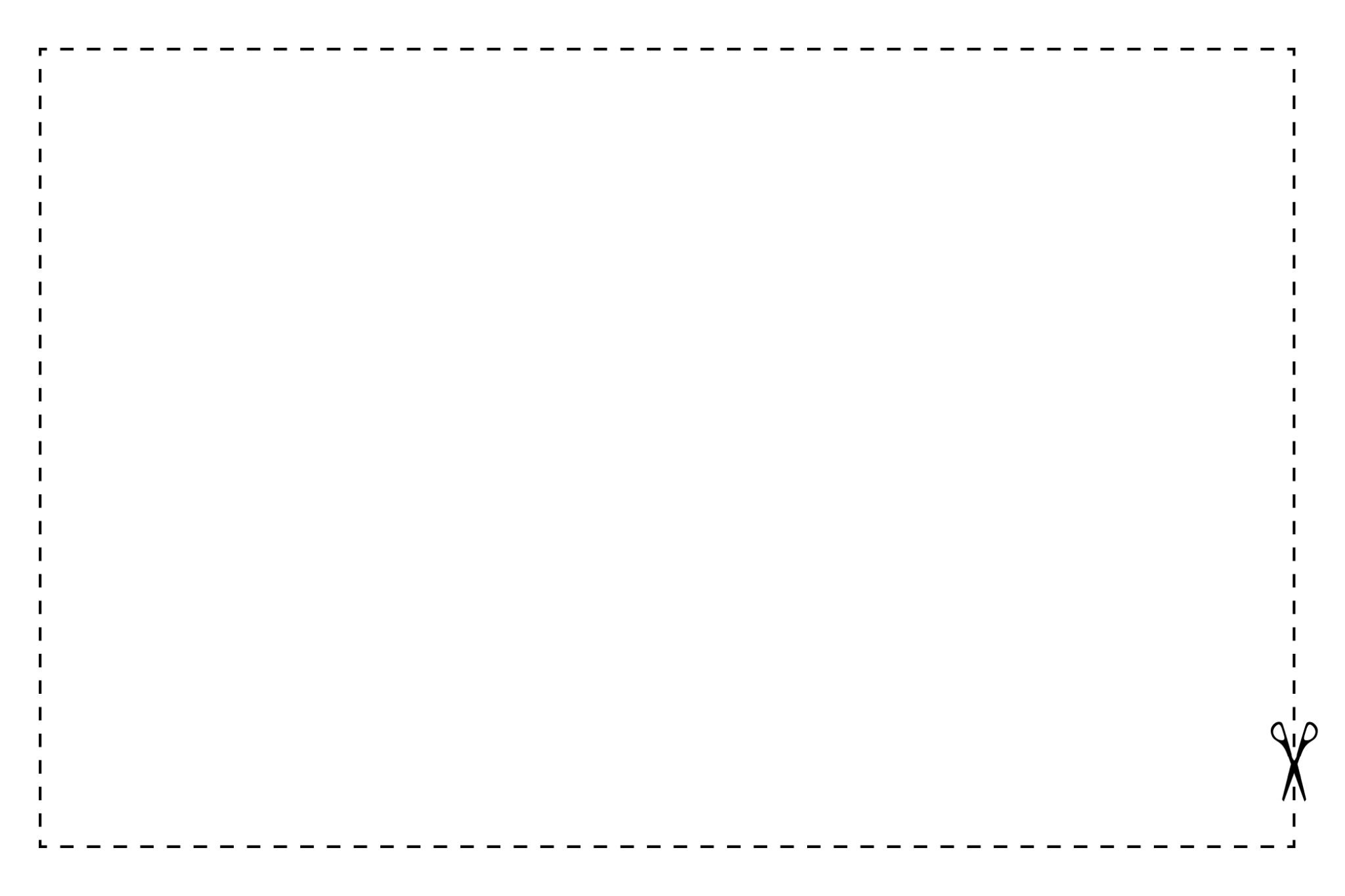 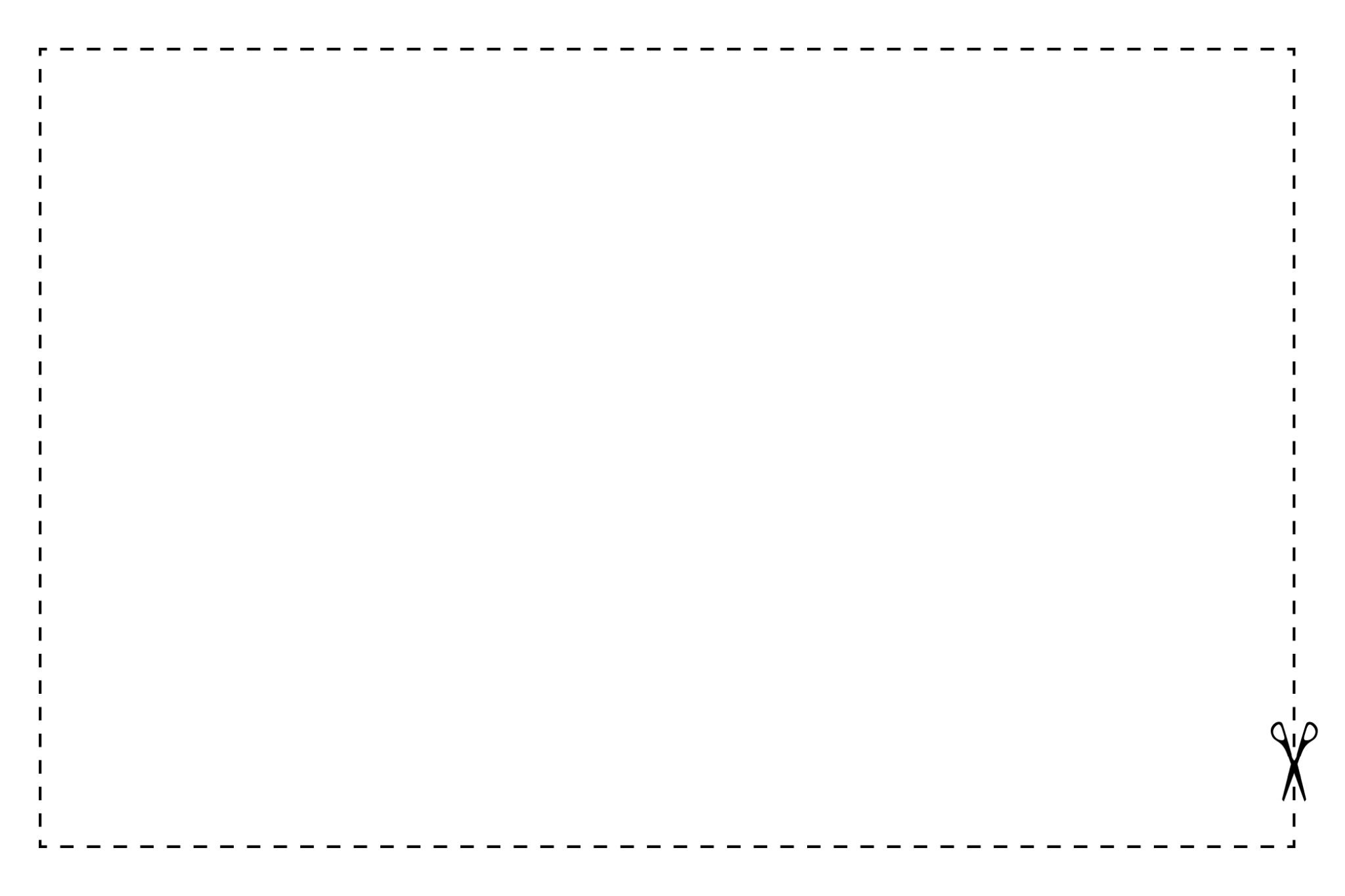 50    %
55    %
60    %
65    %
70    %
75    %
80    %
85    %
90     %
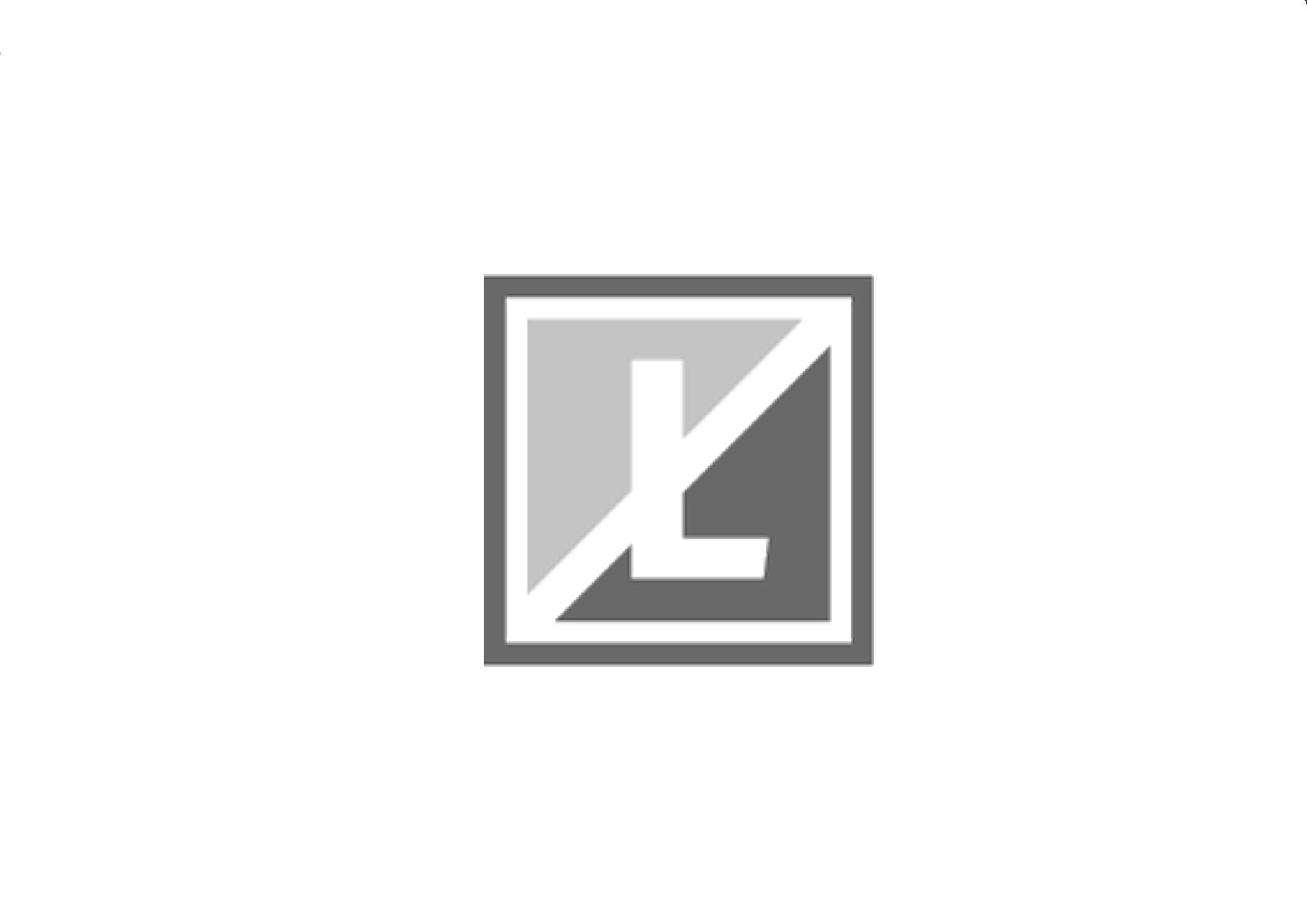 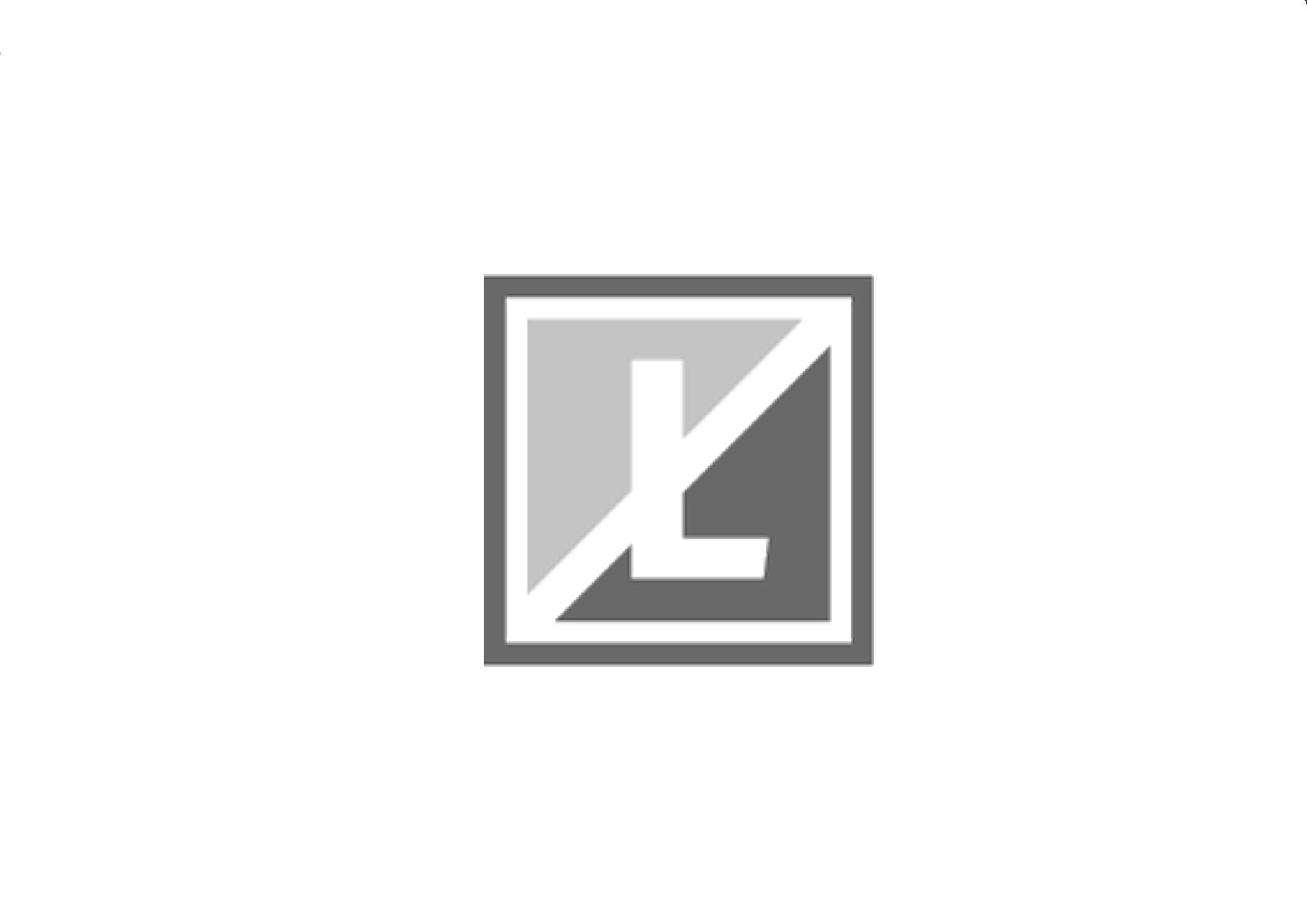 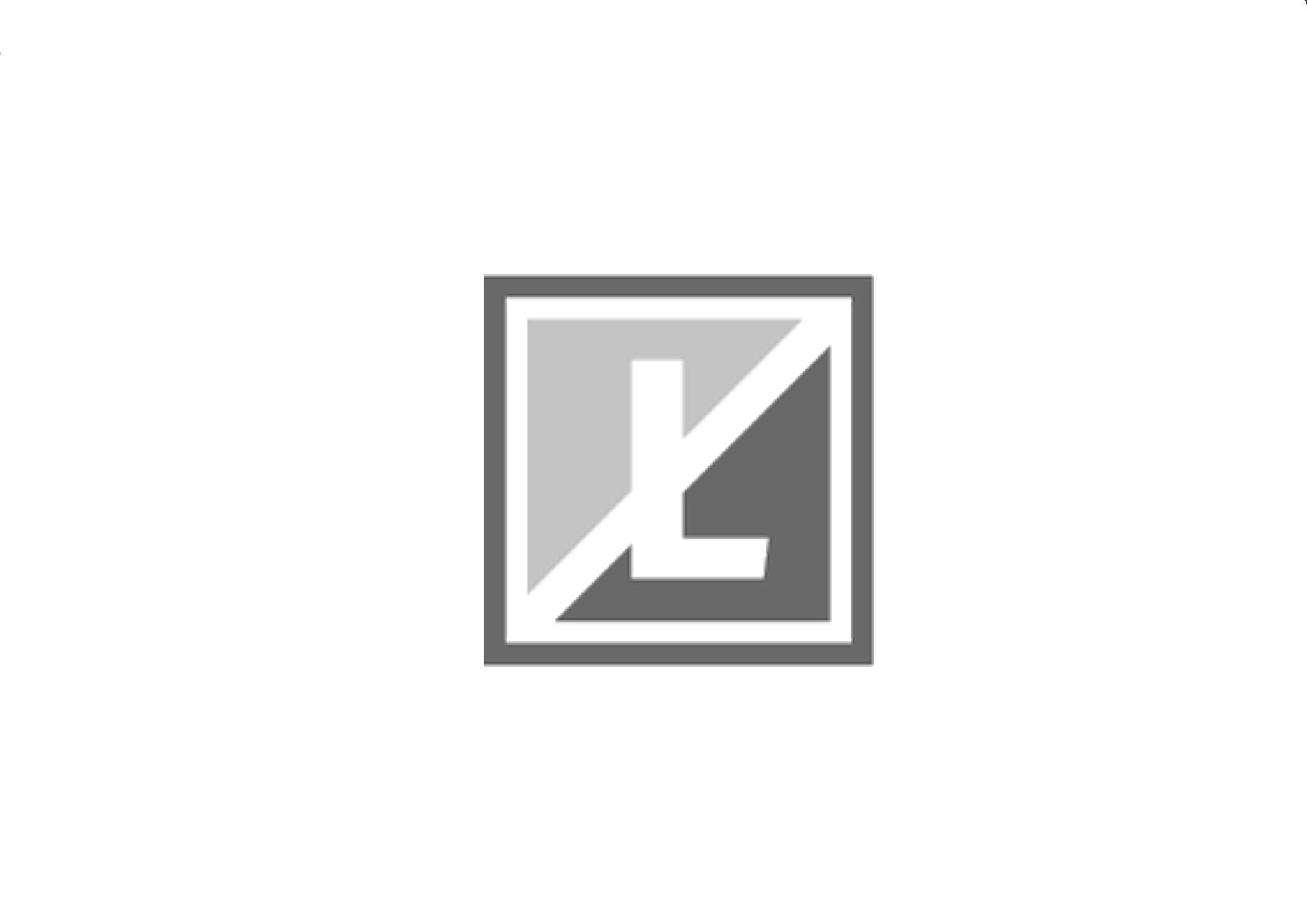 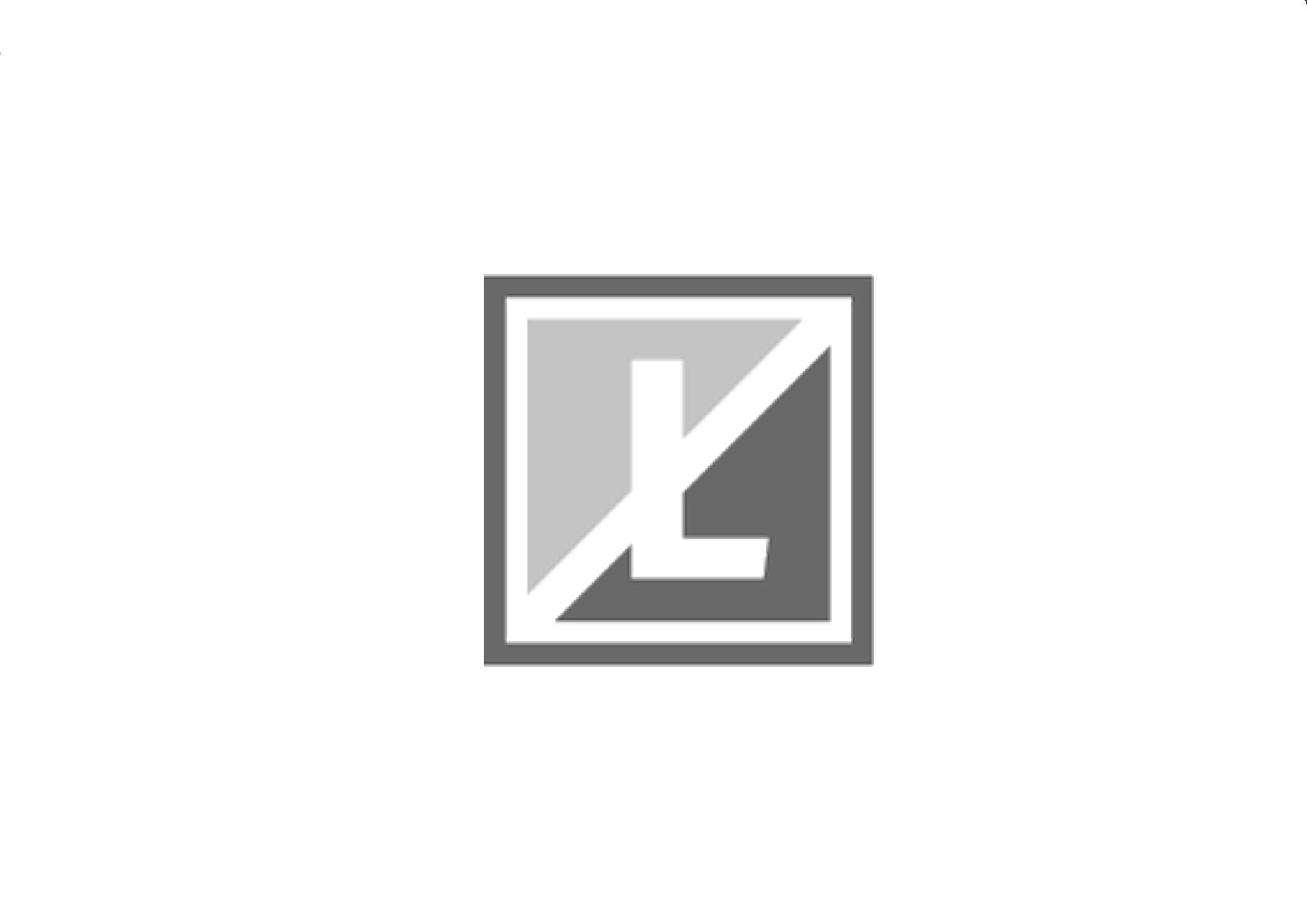 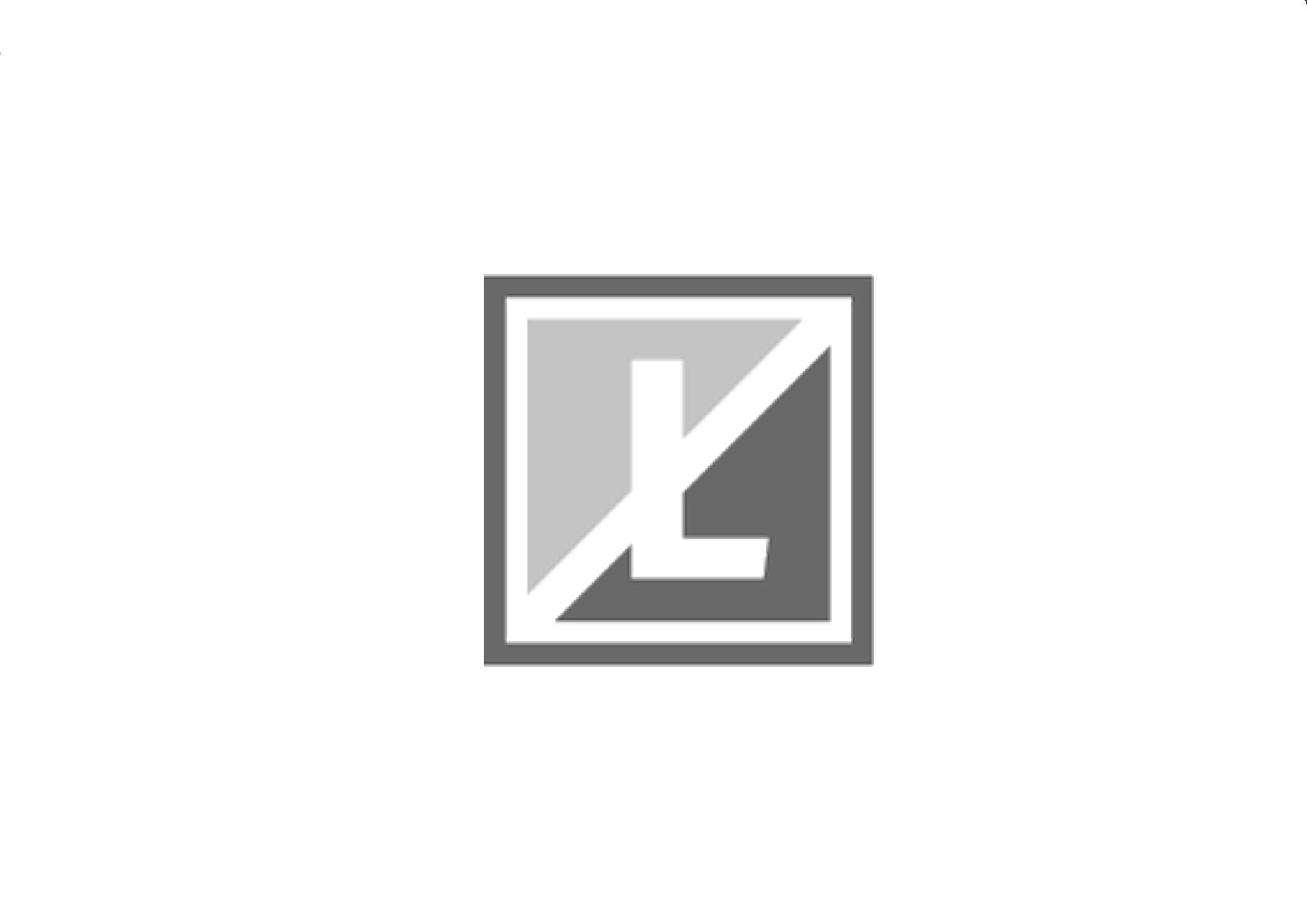 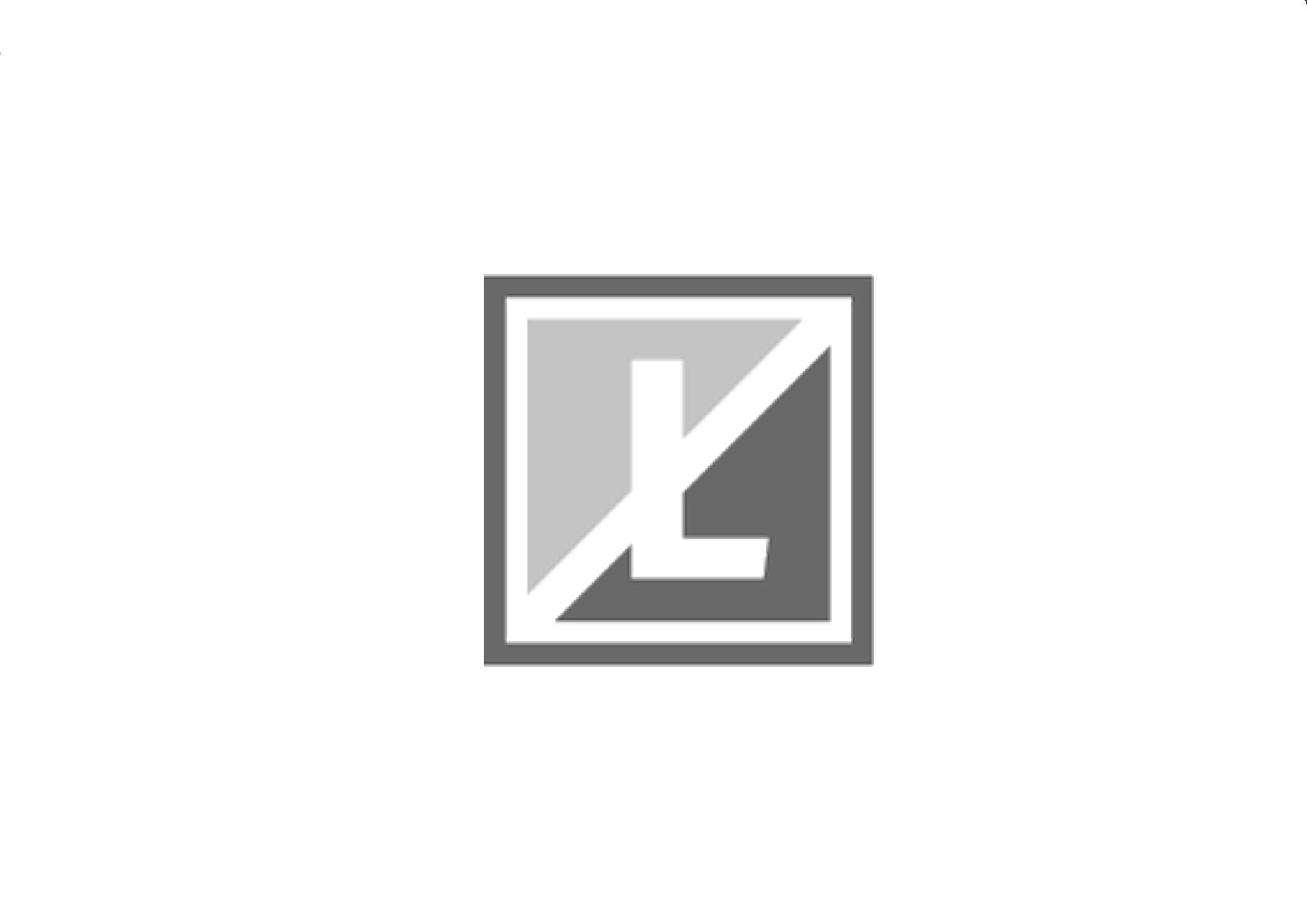 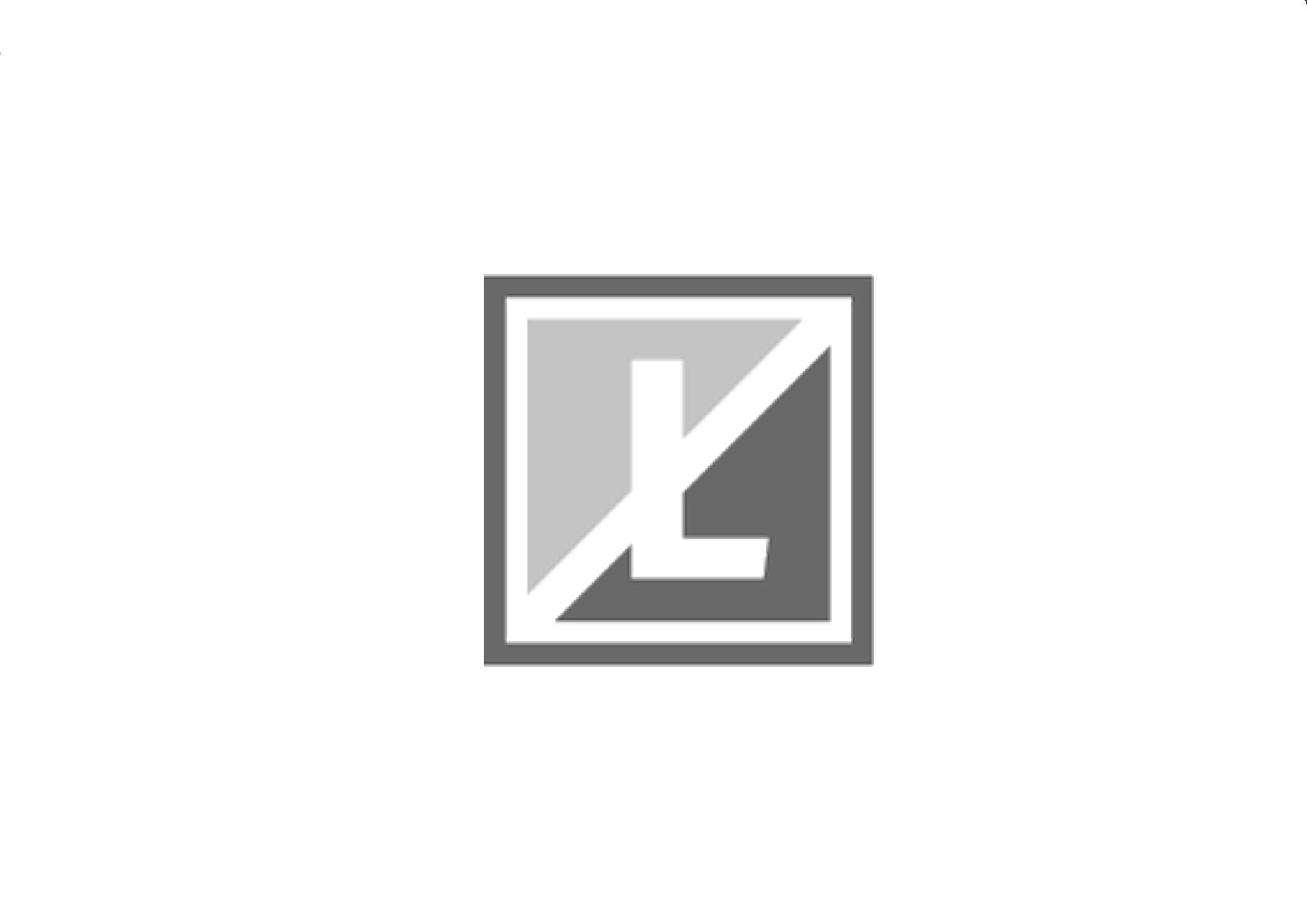 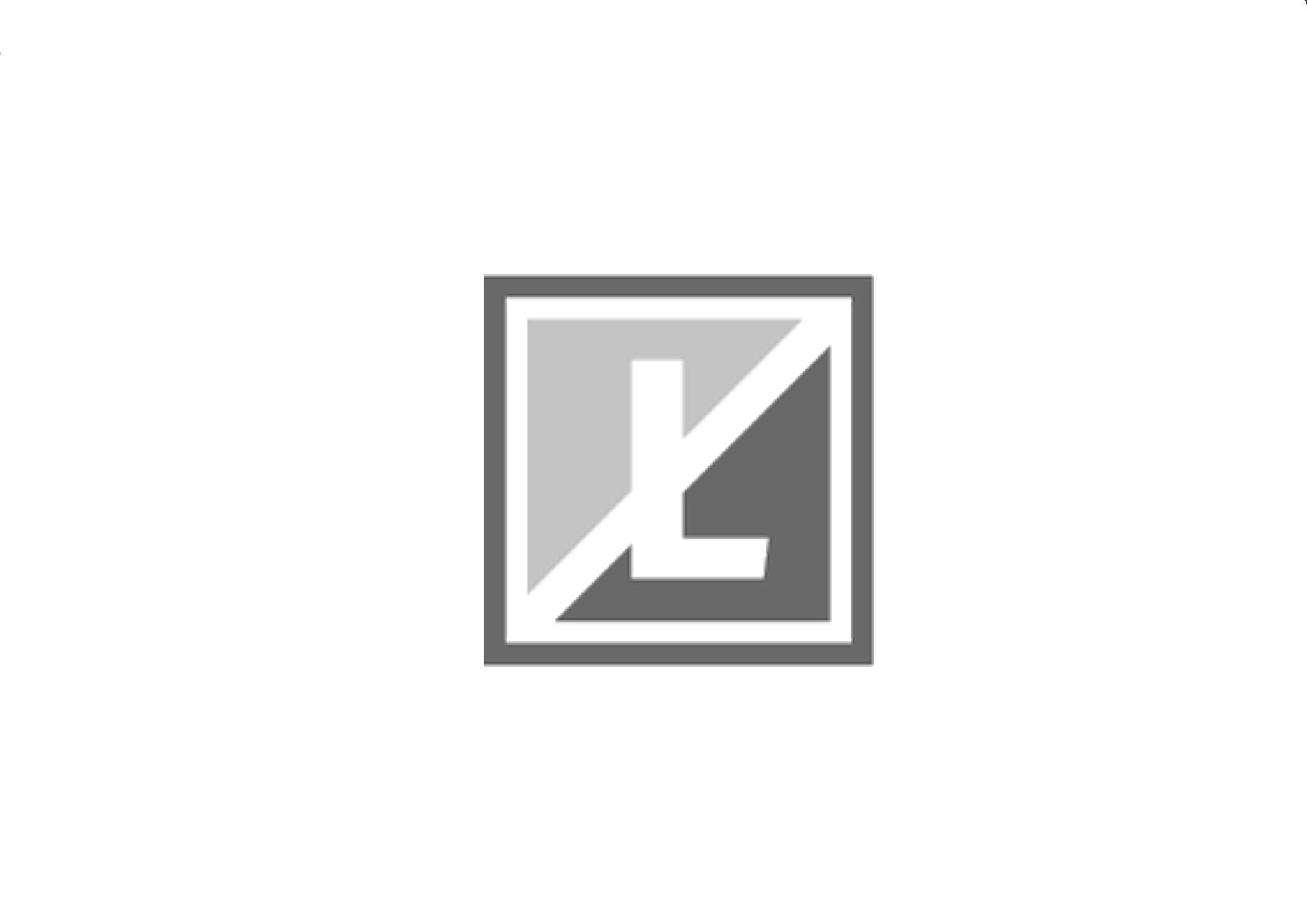 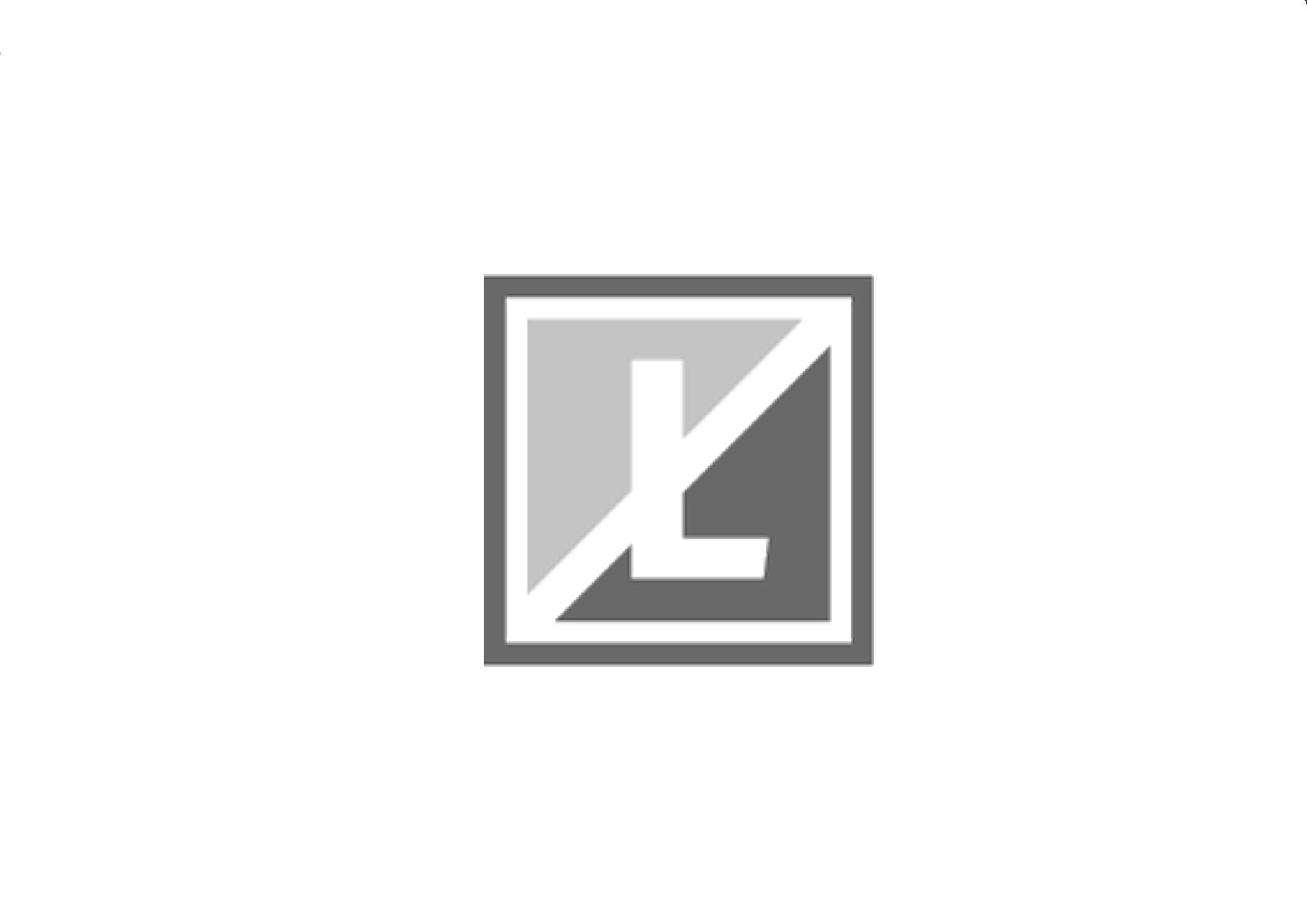 Logo 
de la empresa
Logo 
de la empresa
Logo 
de la empresa
Logo 
de la empresa
Logo 
de la empresa
Logo 
de la empresa
Logo 
de la empresa
Logo 
de la empresa
Logo 
de la empresa
Presenta este cupón y tendrás el descuento que aquí aparece.
Presenta este cupón y tendrás el descuento que aquí aparece.
Presenta este cupón y tendrás el descuento que aquí aparece.
Presenta este cupón y tendrás el descuento que aquí aparece.
Presenta este cupón y tendrás el descuento que aquí aparece.
Presenta este cupón y tendrás el descuento que aquí aparece.
Presenta este cupón y tendrás el descuento que aquí aparece.
Presenta este cupón y tendrás el descuento que aquí aparece.
Presenta este cupón y tendrás el descuento que aquí aparece.